Camu ymlaen - Marchnata  Llwybr Arfordir Cymru: Dylunio poster hyrwyddo
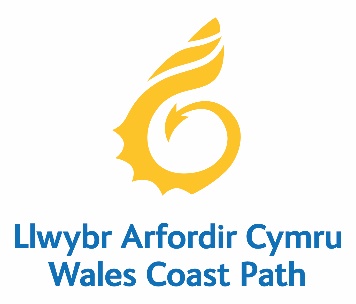 Camu ymlaen - Marchnata Llwybr Arfordir Cymru: Dylunio poster hyrwyddo
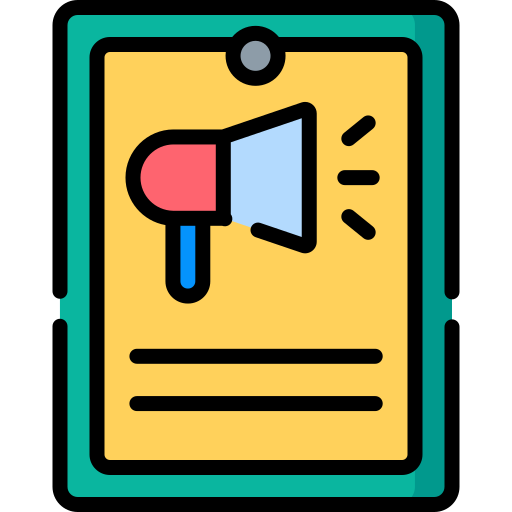 1
Camu ymlaen - Marchnata  Llwybr Arfordir Cymru: Dylunio poster hyrwyddo
Cefndir – Beth yw Llwybr Arfordir Cymru?
Llwybr troed arfordirol di-dor, 870 milltir o hyd, sy’n ymestyn ar hyd arfordir Cymru gyfan.
Mae’r llwybr cyfan yn hygyrch i gerddwyr ac mae rhai rhannau sy’n addas i feicwyr, teuluoedd â chadeiriau gwthio, pobl â symudedd cyfyngedig, a phobl ar gefn ceffyl.
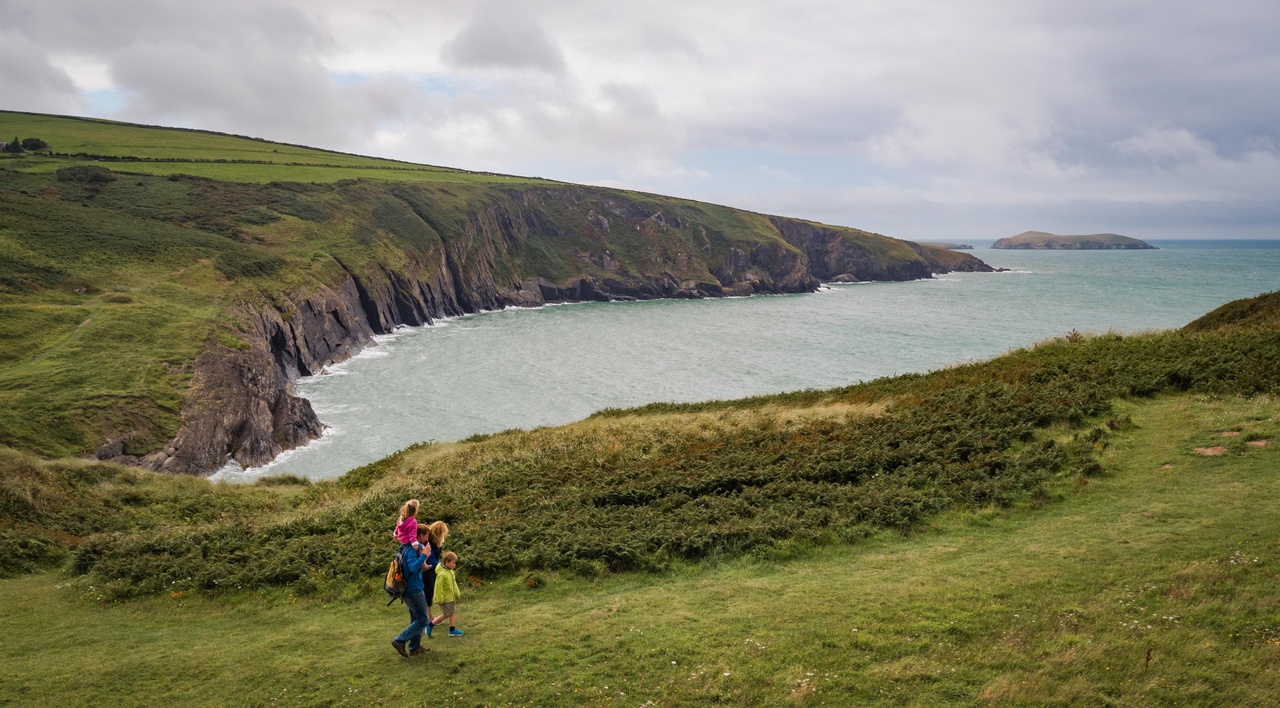 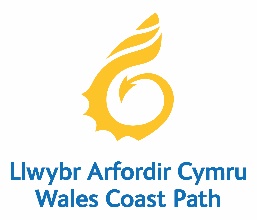 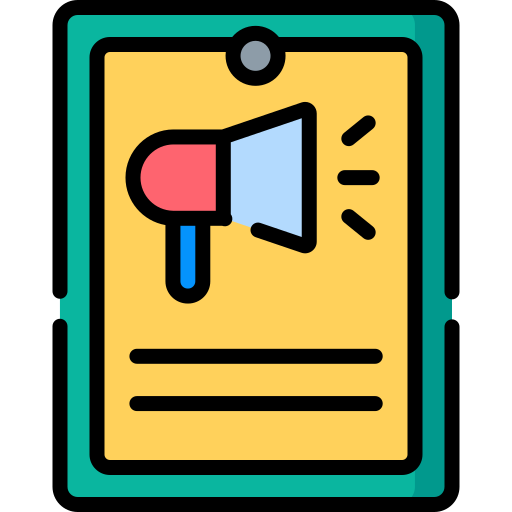 2
Camu ymlaen - Marchnata  Llwybr Arfordir Cymru: Dylunio poster hyrwyddo
Beth yw marchnata?
Gan weithio mewn grwpiau bychain, trafodwch ac ysgrifennwch: 

• 	Beth mae’r term ‘marchnata’ yn ei olygu? 
•	Beth mae marchnata yn ei wneud?
•	Pam mae pobl yn defnyddio marchnata?
•	Pwy sy’n defnyddio marchnata? Allwch chi feddwl am unrhyw gwmnïau neu sefydliadau sy’n marchnata’u cynnyrch?
•	Pryd mae pethau’n cael eu marchnata?
•	Beth yw manteision ac anfanteision marchnata i sefydliad?
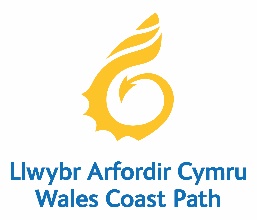 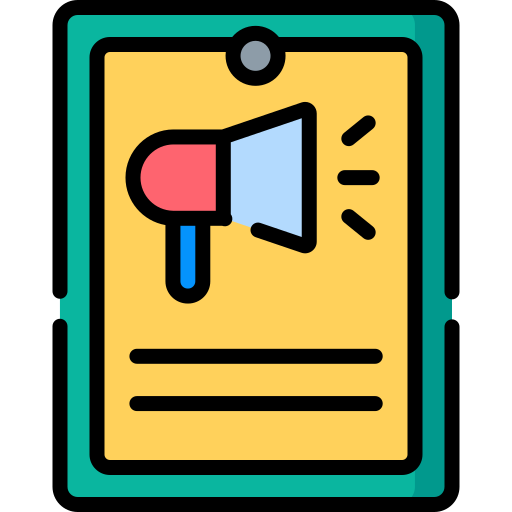 3
Camu ymlaen - Marchnata  Llwybr Arfordir Cymru: Dylunio poster hyrwyddo
Beth yw marchnata?
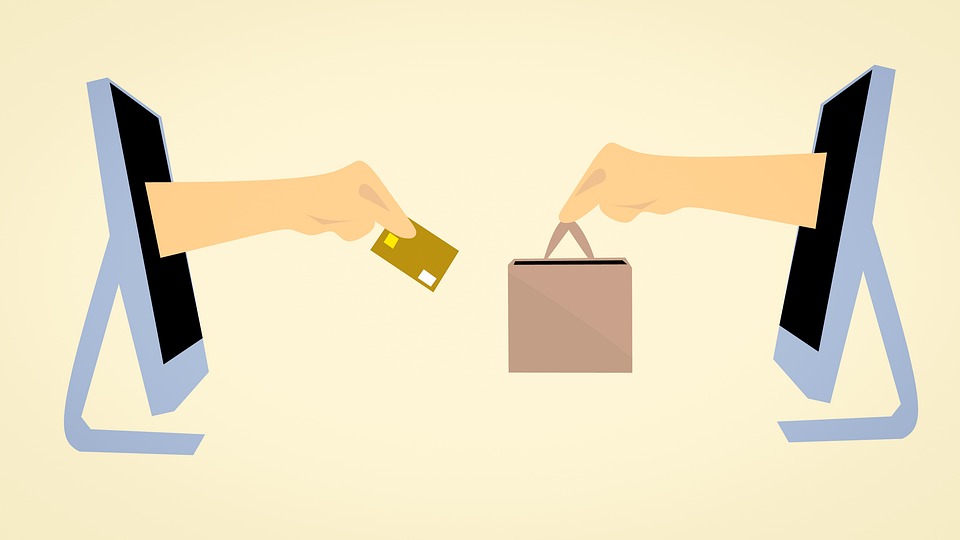 Diben marchnata yw sicrhau bod y bobl gywir yn gwybod beth sydd gennych chi i’w gynnig, eu perswadio i ddod atoch chi i brynu neu fod o’r un feddwl â chi am yr hyn yr ydych yn ei gynnig.
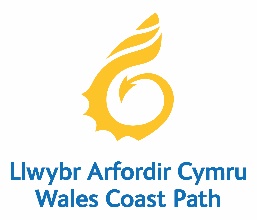 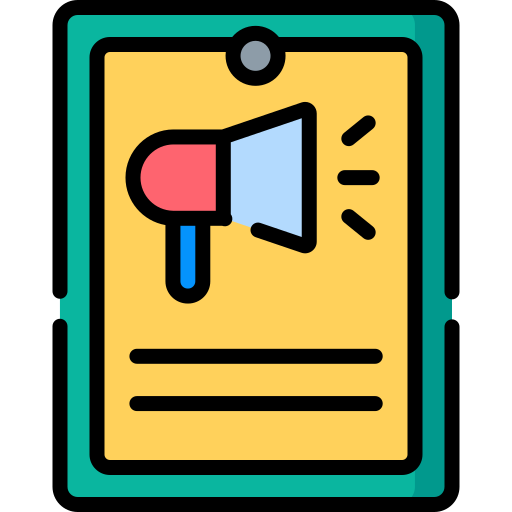 4
Camu ymlaen - Marchnata  Llwybr Arfordir Cymru: Dylunio poster hyrwyddo
Eich brîff
Dychmygwch eich bod chi’n arbenigwyr marchnata.

Mae eich ‘cleient’, Cyfoeth Naturiol Cymru (CNC), eisiau help i ddylunio poster hyrwyddo ar gyfer Llwybr Arfordir Cymru. 

Bydd eich poster yn cael ei osod mewn gwahanol leoliadau ar hyd a lled Cymru er mwyn annog pobl i ymweld a darganfod Llwybr Arfordir Cymru.
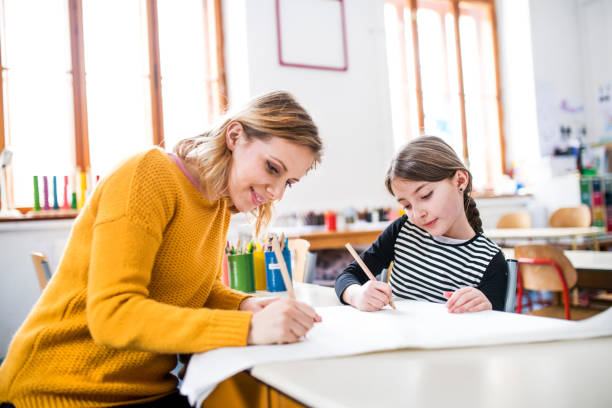 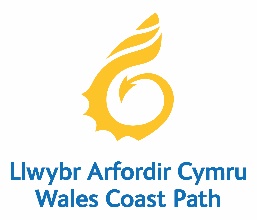 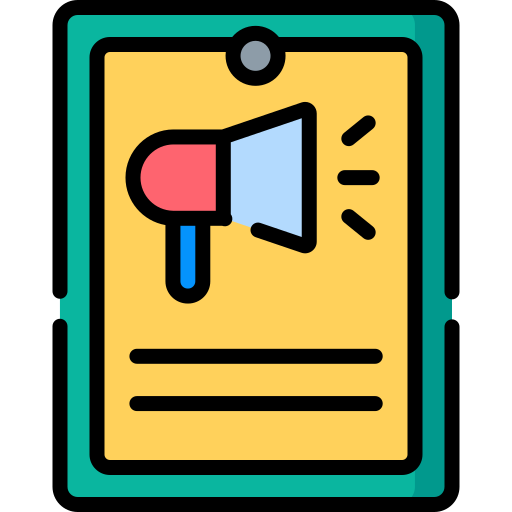 5
Camu ymlaen - Marchnata  Llwybr Arfordir Cymru: Dylunio poster hyrwyddo
Tasg
Gan weithio mewn grwpiau bychain:

Trafodwch a oes rhan benodol o’r llwybr yr hoffech ei hyrwyddo? 

Neu a fyddwch am hyrwyddo Llwybr Arfordir Cymru yn gyffredinol?
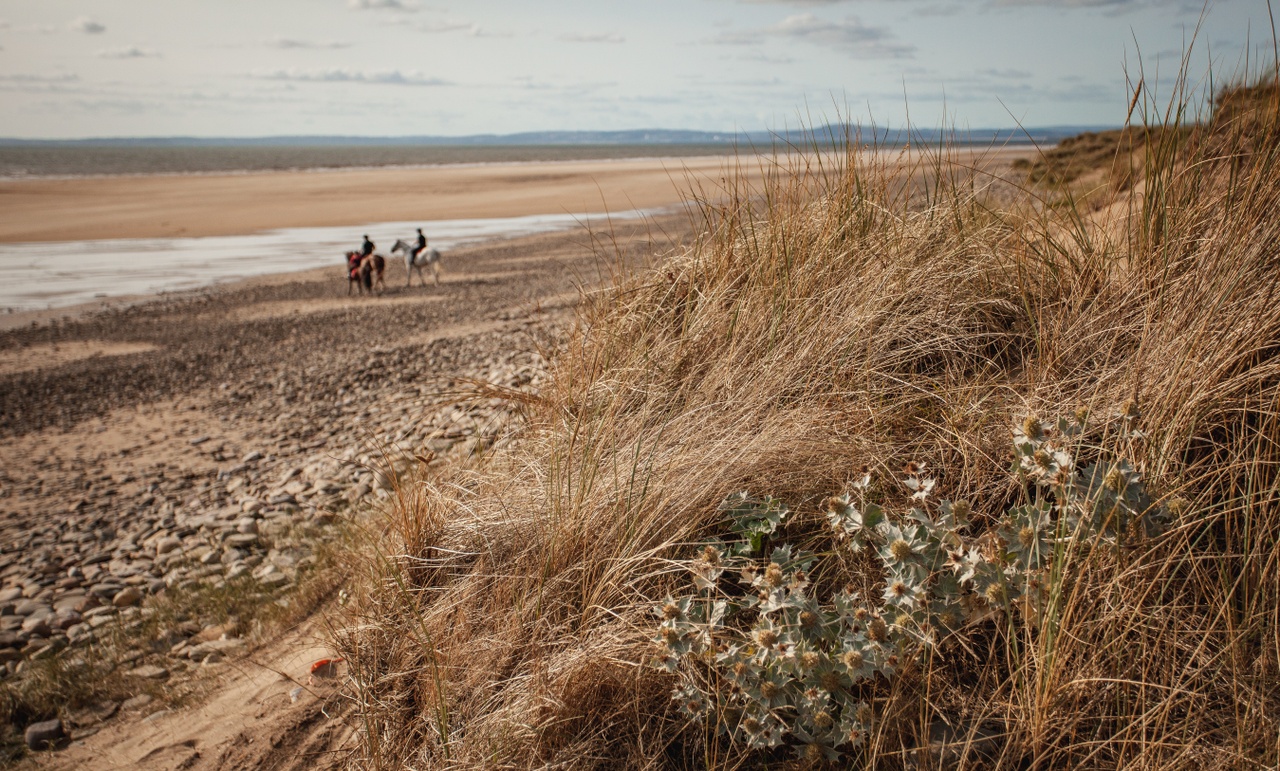 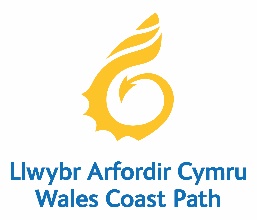 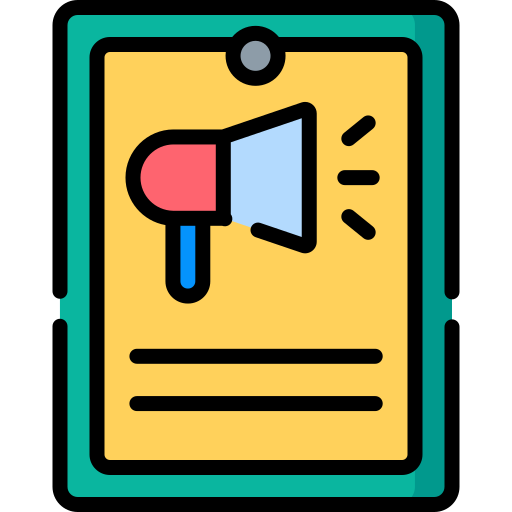 6
Camu ymlaen - Marchnata  Llwybr Arfordir Cymru: Dylunio poster hyrwyddo
Trafodwch: Beth yw manteision ac anfanteision poster hyrwyddo?
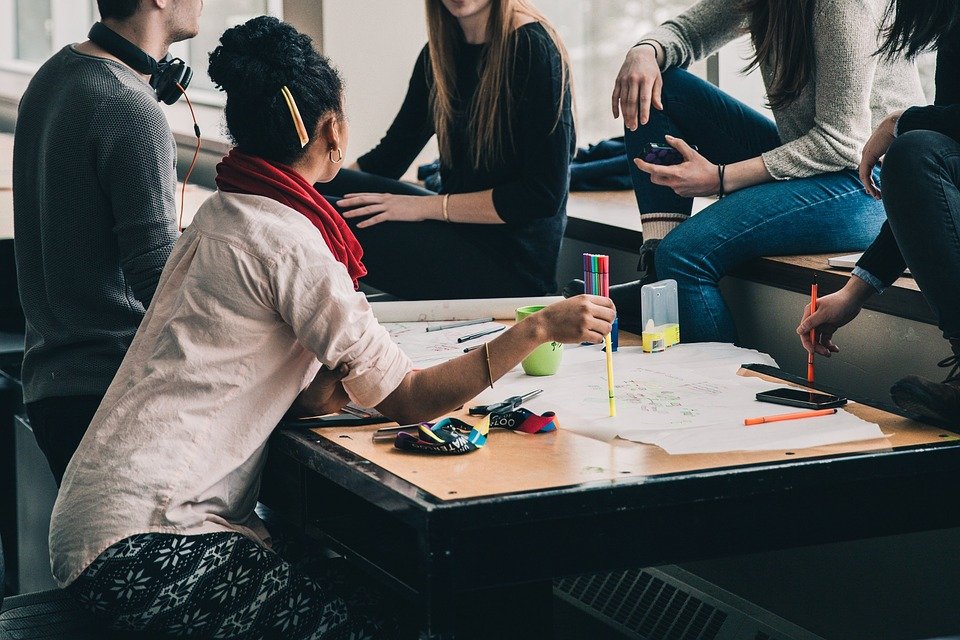 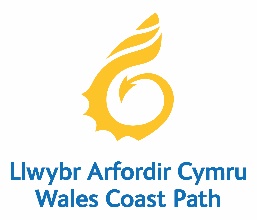 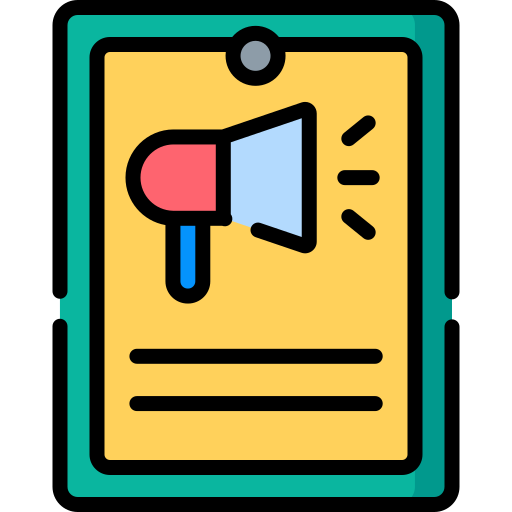 7
Camu ymlaen - Marchnata  Llwybr Arfordir Cymru: Dylunio poster hyrwyddo
Gwybodaeth gefndirol
Beth ydych chi’n ei wybod am y cleient?
Mae deall busnes eich cleient yn hanfodol er mwyn sicrhau llwyddiant eu hymgyrch farchnata. 

Beth ydych chi’n ei wybod am Cyfoeth Naturiol Cymru? 
Beth mae’r sefydliad yn ei wneud? 
Faint o staff sy’n cael eu cyflogi gan y sefydliad? 
Beth yw rolau a chyfrifoldebau’r sefydliad? 
Beth yw ei rôl o fewn Llwybr Arfordir Cymru?
Cliciwch yr eicon i wylio fideo byr am be mae CNC yn 
ei wneud.
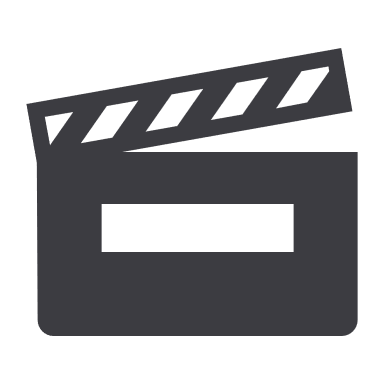 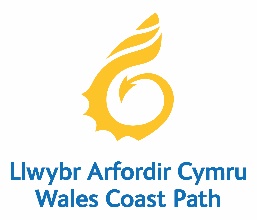 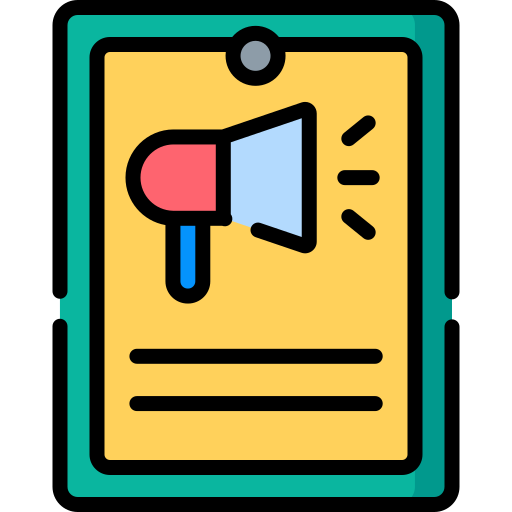 8
Camu ymlaen - Marchnata  Llwybr Arfordir Cymru: Dylunio poster hyrwyddo
Beth ydych chi’n ei wybod am Lwybr Arfordir Cymru?
Cwblhewch ymchwil ar-lein i hanes ac arwyddocâd rhan o Lwybr Arfordir Cymru.
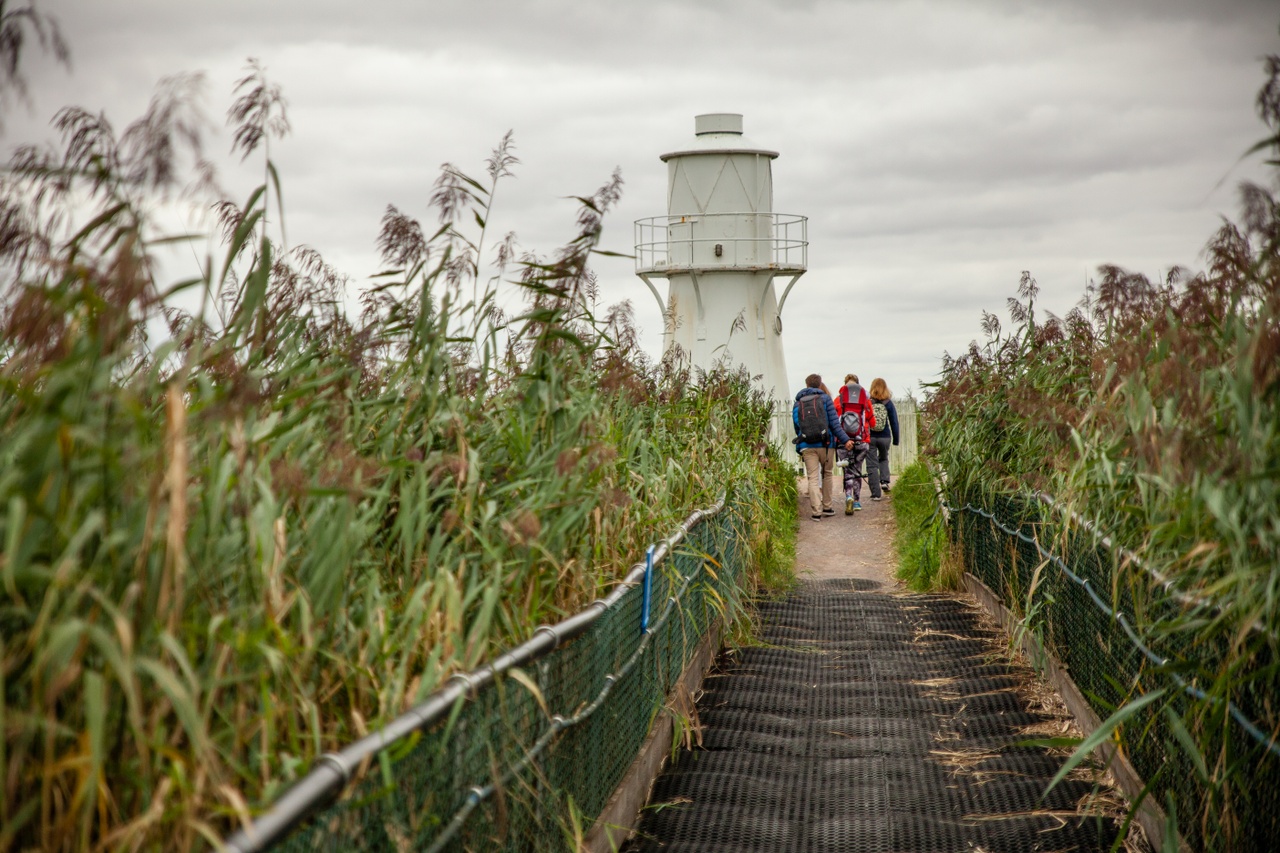 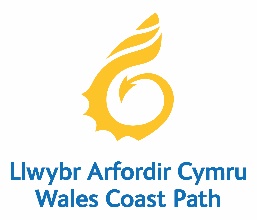 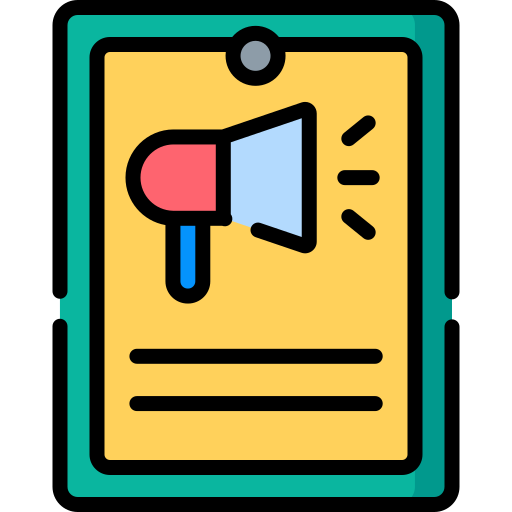 9
Camu ymlaen - Marchnata  Llwybr Arfordir Cymru: Dylunio poster hyrwyddo
Pwy yw’r gynulleidfa darged?
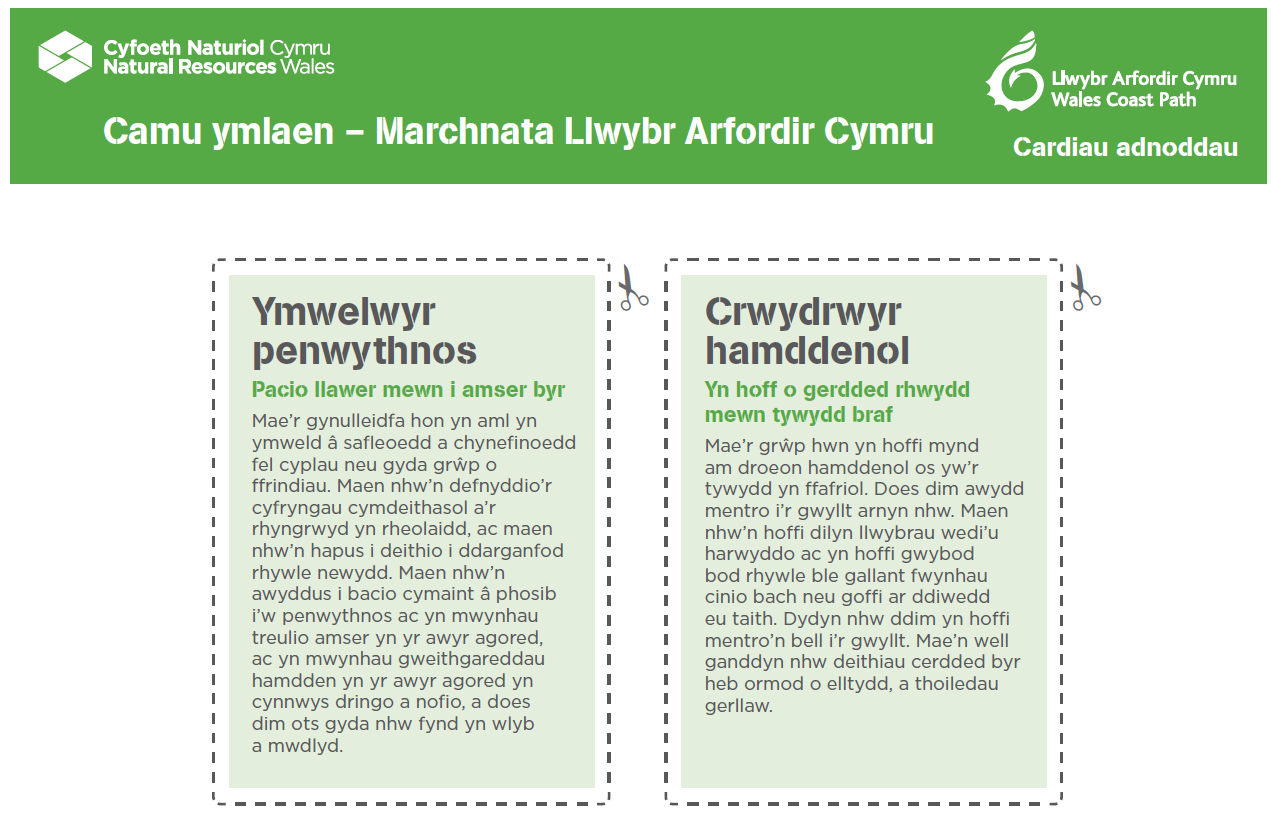 Cynulleidfa darged yw’r grŵp penodol o bobl yr ydych am eu cyrraedd gyda’u deunyddiau marchnata.

Nhw yw’r bobl sydd fwyaf tebygol o fod â diddordeb yn eich cynnwys.
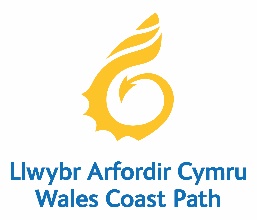 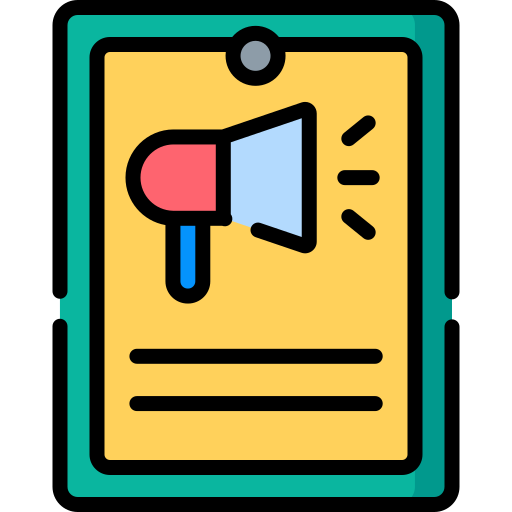 10
Camu ymlaen - Marchnata  Llwybr Arfordir Cymru: Dylunio poster hyrwyddo
Os ydych yn ymweld â Llwybr Arfordir Cymru…
….efallai y bydd cyfleoedd i wneud rhywfaint o ymchwil i’r farchnad ac ymchwilio ar y safle.
Beth yw eich hargraffiadau cyntaf? Nodwch eich sylwadau. 

Crëwch gwmwl geiriau i’ch hatgoffa o bwyntiau gwerthu unigryw’r rhan benodol honno o’r Llwybr.

Beth am baratoi holiadur i gasglu gwybodaeth ynghylch pam mae defnyddwyr yn ymweld â’r llwybr.
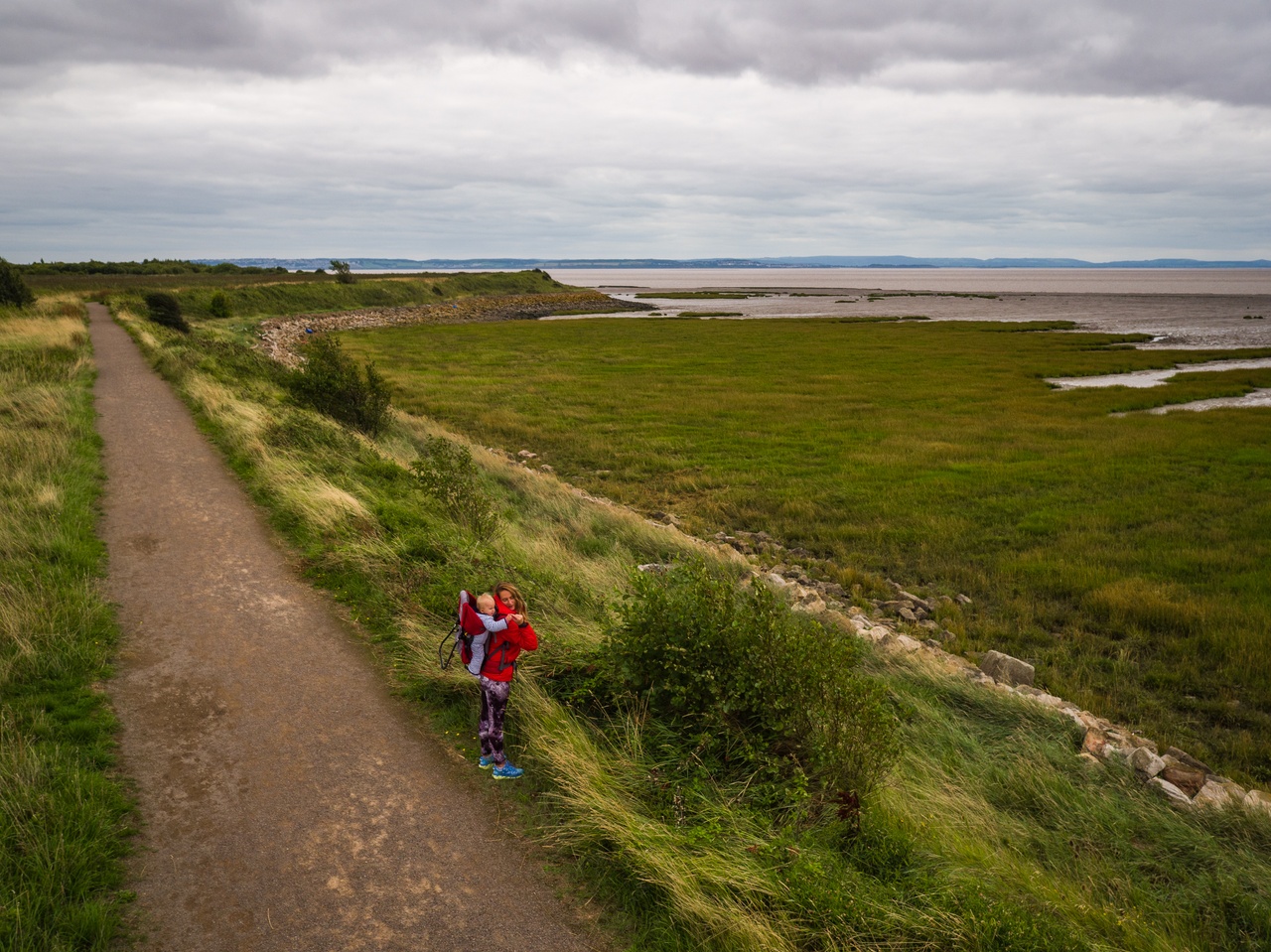 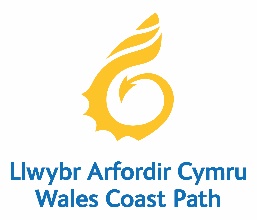 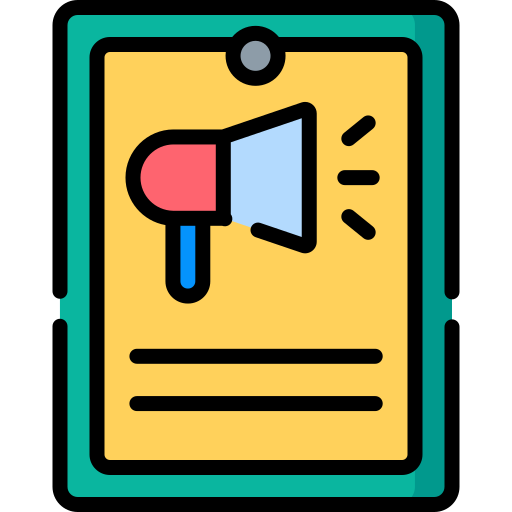 11
Camu ymlaen - Marchnata  Llwybr Arfordir Cymru: Dylunio poster hyrwyddo
Os ydych yn ymweld â Llwybr Arfordir Cymru…
….efallai y bydd cyfleoedd i wneud rhywfaint o ymchwil i’r farchnad ac ymchwilio ar y safle.
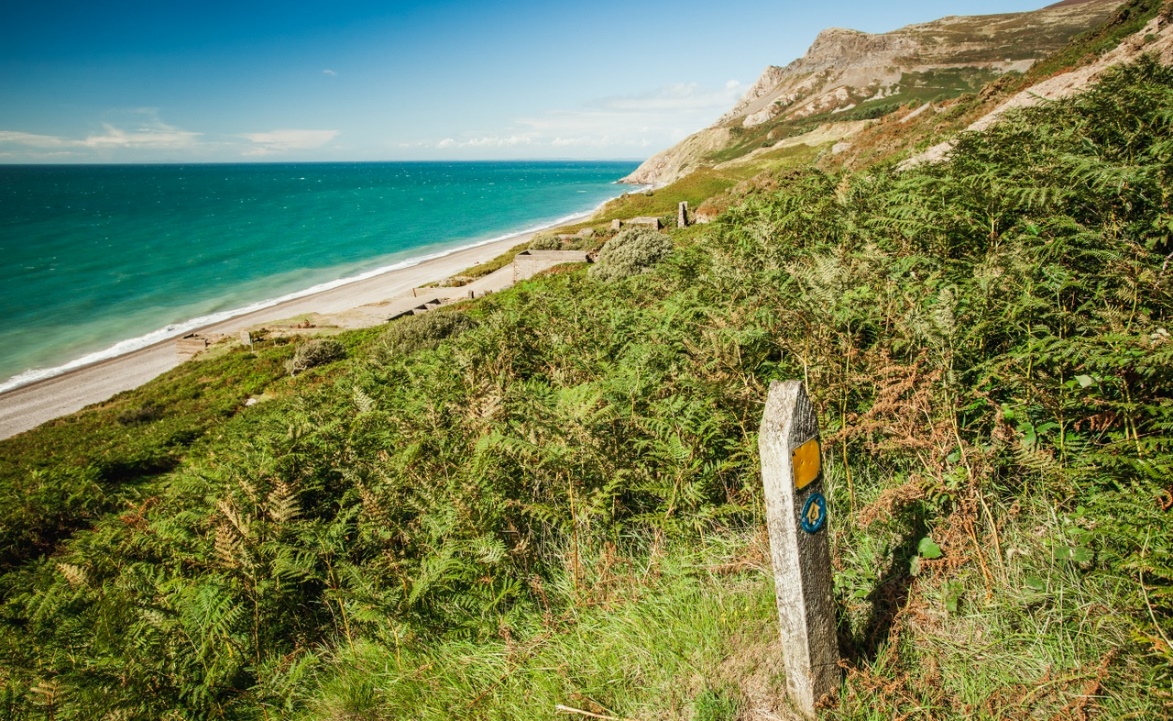 Oes modd i chi greu taflen casglu data syml i gofnodi nifer y defnyddwyr sy’n ymweld â’r rhan benodol honno o’r llwybr?

Tynnwch luniau - gallai'r rhain ymddangos ar eich gwefan!
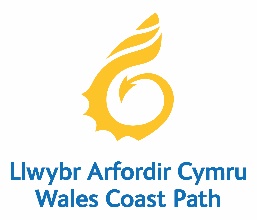 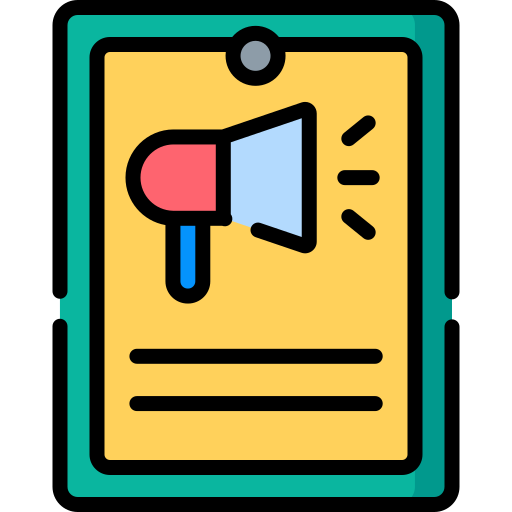 12
Camu ymlaen - Marchnata  Llwybr Arfordir Cymru: Dylunio poster hyrwyddo
Cynllunio a rhannu syniadau ar gyfer eich poster hyrwyddo
Beth yw pwyntiau gwerthu unigryw eich adran ddewisol o Lwybr Arfordir Cymru?
Mae pobl sy’n gweithio yn y diwydiant marchnata yn siarad am Bwyntiau Gwerthu Unigryw – yr hyn sy’n gwneud eu cynnig nhw yn wahanol a/neu’n well na rhai eraill. 

Pa rai o bwyntiau gwerthu unigryw Llwybr Arfordir Cymru ydych chi am eu hyrwyddo? Cofnodwch eich syniadau. 

Meddyliwch am resymau, neu ‘fachau’, i’w cyfleu.
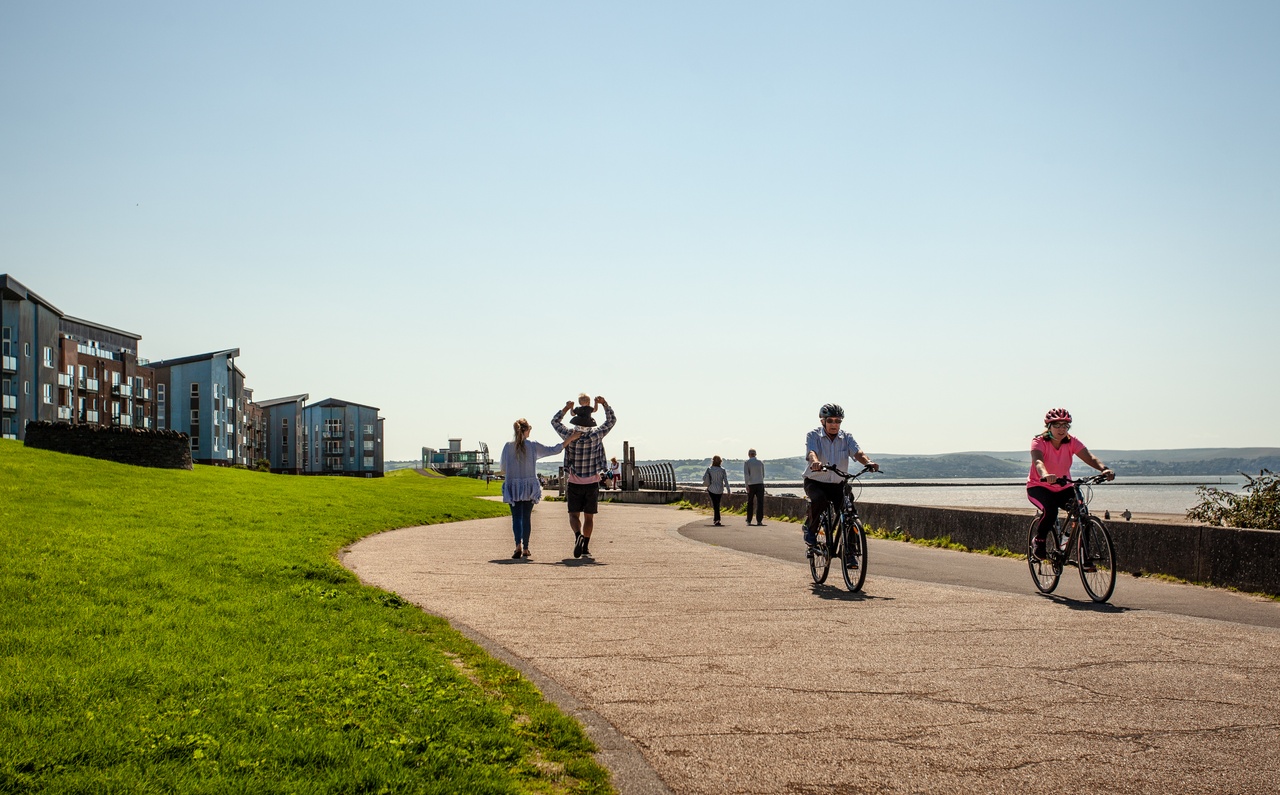 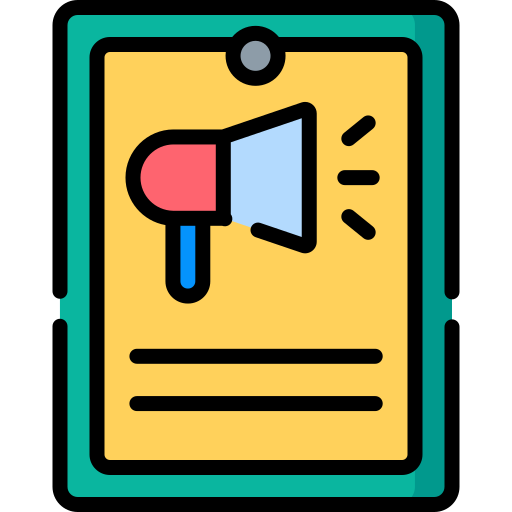 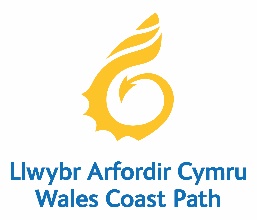 13
Camu ymlaen - Marchnata  Llwybr Arfordir Cymru: Dylunio poster hyrwyddo
Rhannu eich syniadau cychwynnol gyda’r cleient
Gofynnwch am adborth a chaniatâd gan y cleient cyn bwrw ymlaen â’ch syniadau
Gallwch gyflwyno eich syniadau i’r ‘cleient’ ar ffurf:

Cyflwyniad grŵp – gan ddefnyddio Microsoft PowerPoint neu Google Slides.

Sgwrs grŵp dwy funud – yn egluro eich prif syniadau am y daflen hyrwyddo, gan ddefnyddio iaith berswadiol.

Bwrdd naws - mae bwrdd naws (digidol neu ar bapur) yn collage darluniadol o syniadau.
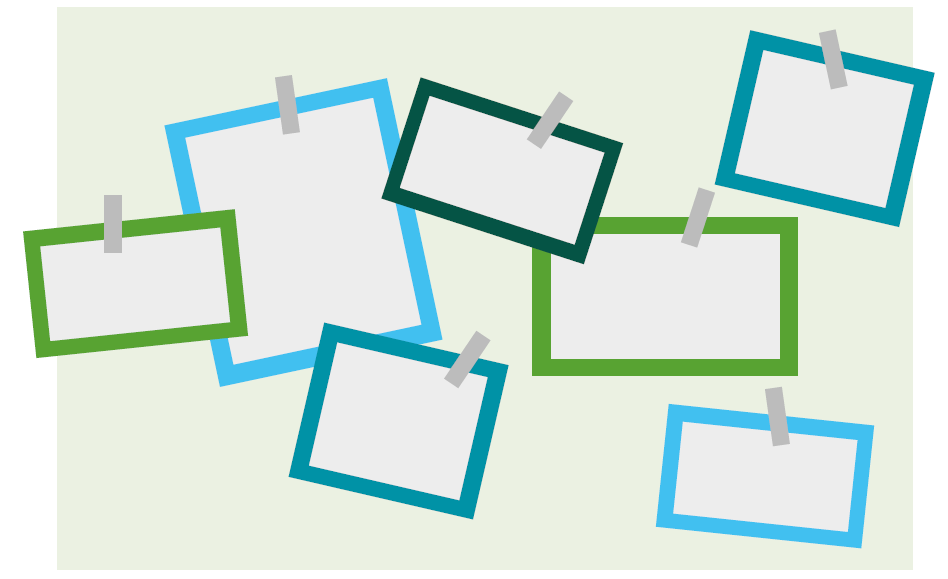 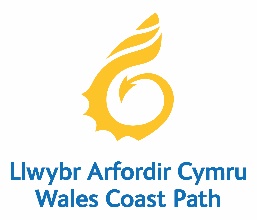 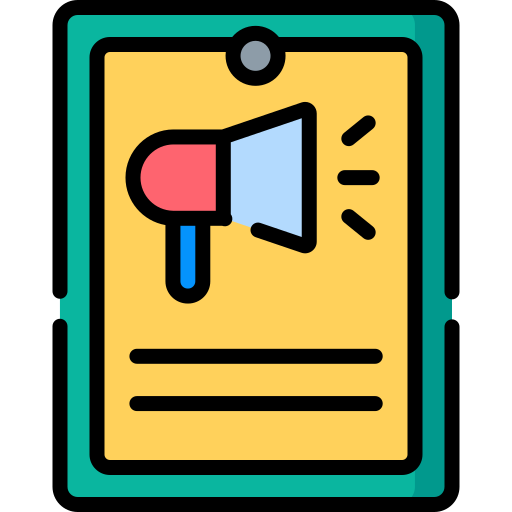 14
Camu ymlaen - Marchnata  Llwybr Arfordir Cymru: Dylunio poster hyrwyddo
Amcanion CAMPUS
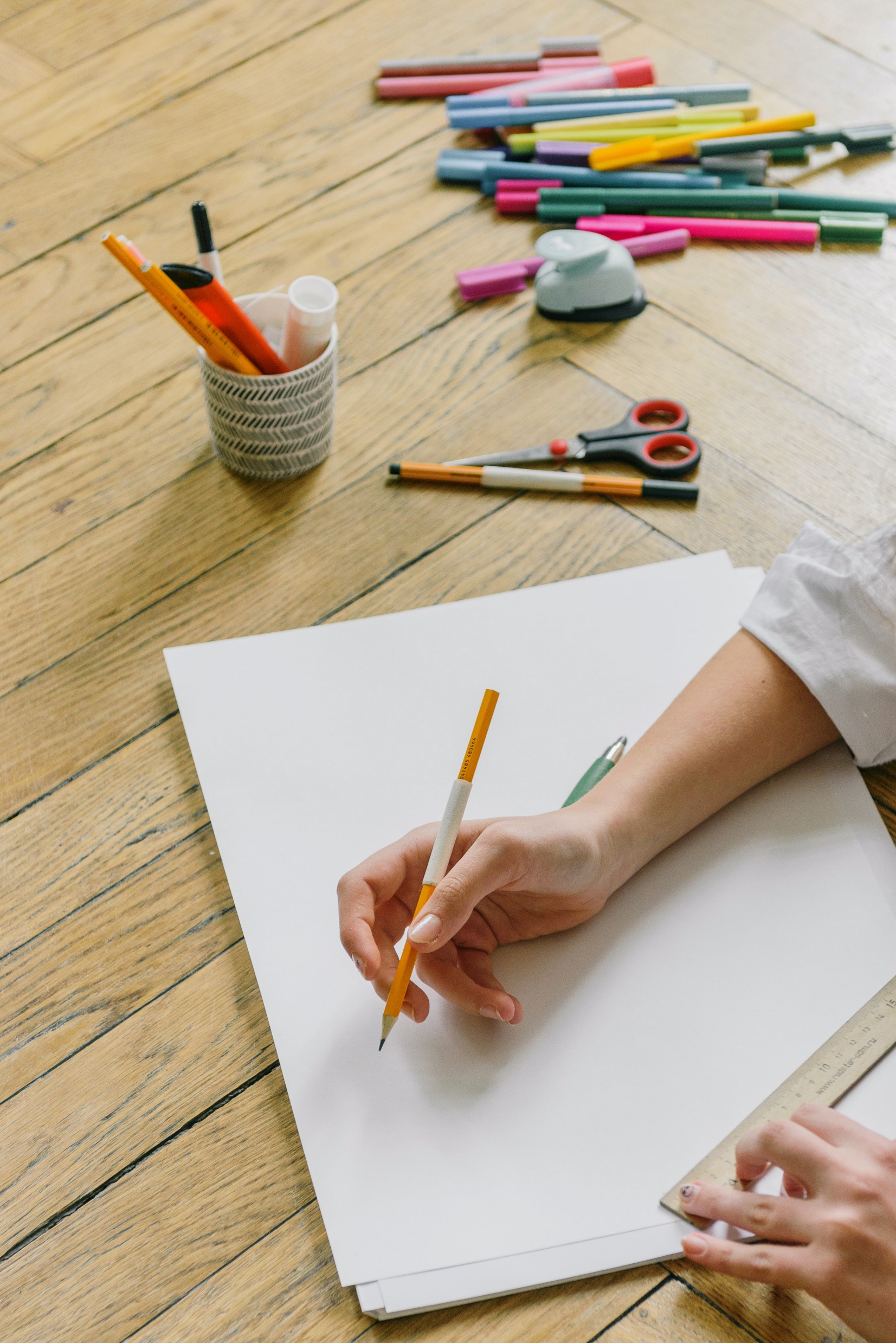 Gwnewch yn siŵr bod eich amcanion yn:

C – Cyraeddadwy
A - Amser wedi ei bennu 
M – Mesuradwy 
P – Penodol
U – Uchelgeisiol 
S – Synhwyrol
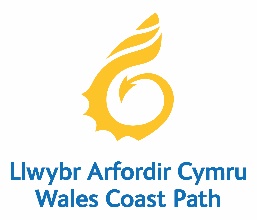 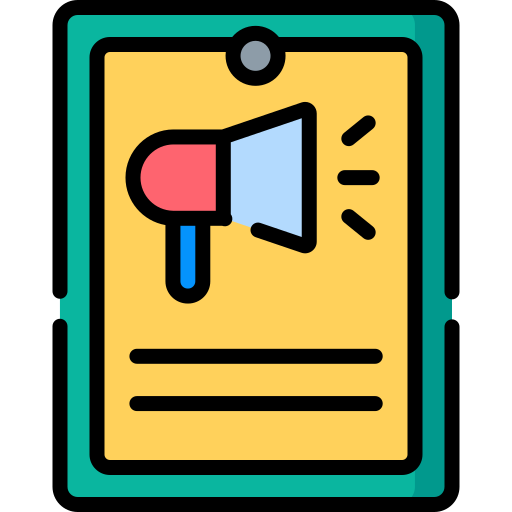 15
Camu ymlaen - Marchnata  Llwybr Arfordir Cymru: Dylunio poster hyrwyddo
Amcanion CAMPUS
Gwnewch yn siŵr bod eich amcanion yn:

C – Cyraeddadwy - Does dim pwynt ceisio cael cynnydd o 2 filiwn o bobl yn ymweld â Llwybr Arfordir Cymru os mai dim ond tair wythnos sydd gennych i gyflawni hyn. 

A - Amser wedi ei bennu - A yw’r hyn yr ydych wedi’i gynllunio yn ymarferol o fewn yr amser sydd ar gael? Gosodwch derfynau amser ar gyfer cwblhau tasgau. 

M – Mesuradwy – Rydym eisiau gweld cynnydd o 5% yn y nifer sy’n ymweld â rhan benodol o Lwybr Arfordir Cymru.
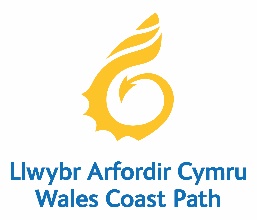 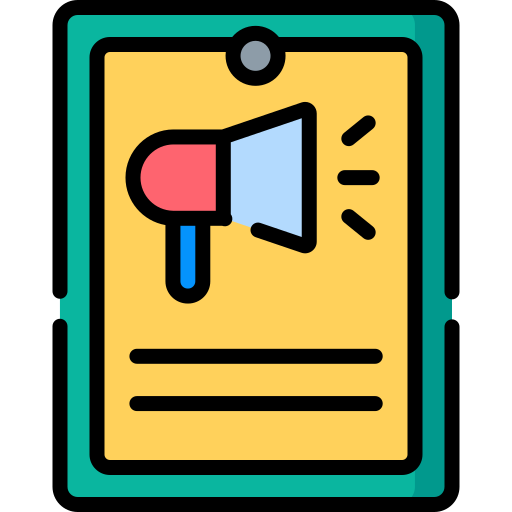 16
Camu ymlaen - Marchnata  Llwybr Arfordir Cymru: Dylunio poster hyrwyddo
Amcanion CAMPUS
Gwnewch yn siŵr bod eich amcanion yn:

P – Penodol ac U - Uchelgeisiol – Rydym eisiau creu poster hyrwyddo i godi ymwybyddiaeth o Lwybr Arfordir Cymru i annog pobl i ymweld. 

S – Synhwyrol – Diben eich poster hyrwyddo yw codi ymwybyddiaeth a chynyddu’r defnydd o Lwybr Arfordir Cymru. Os yw eich cynllun yn mynd ar drywydd arall ac yn codi ymwybyddiaeth o garej newydd sydd wedi agor yn yr ardal, yna nid yw’n berthnasol.
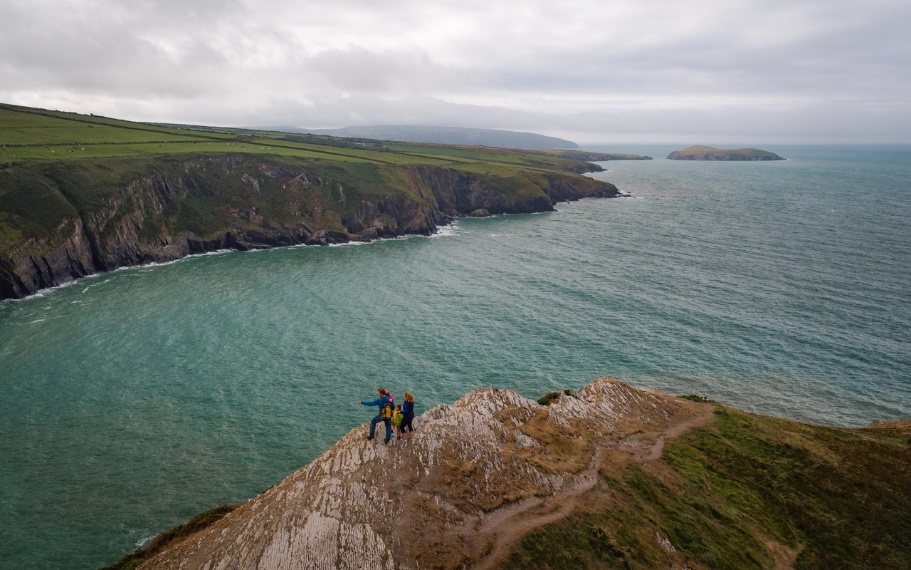 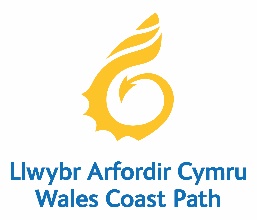 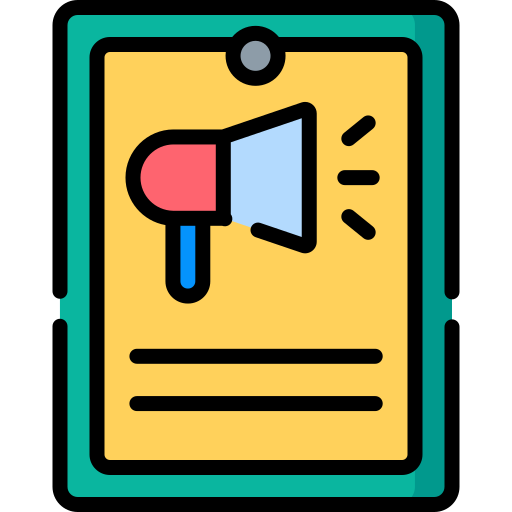 17
Camu ymlaen - Marchnata  Llwybr Arfordir Cymru: Dylunio poster hyrwyddo
Risgiau/Heriau
Efallai nad yw dylunio a chreu poster hyrwyddo yn ymddangos fel petai’n cynnwys llawer o risg ond wrth ystyried ymhellach, mae meddwl am risg yn hanfodol wrth gyfathrebu. 

Ystyriwch:

Beth allai fynd o’i le pan fyddwch chi’n creu eich poster hyrwyddo?

Beth yw tebygolrwydd ac effaith rhywbeth yn mynd o’i le?

Beth allwch chi ei wneud i leihau’r risg?
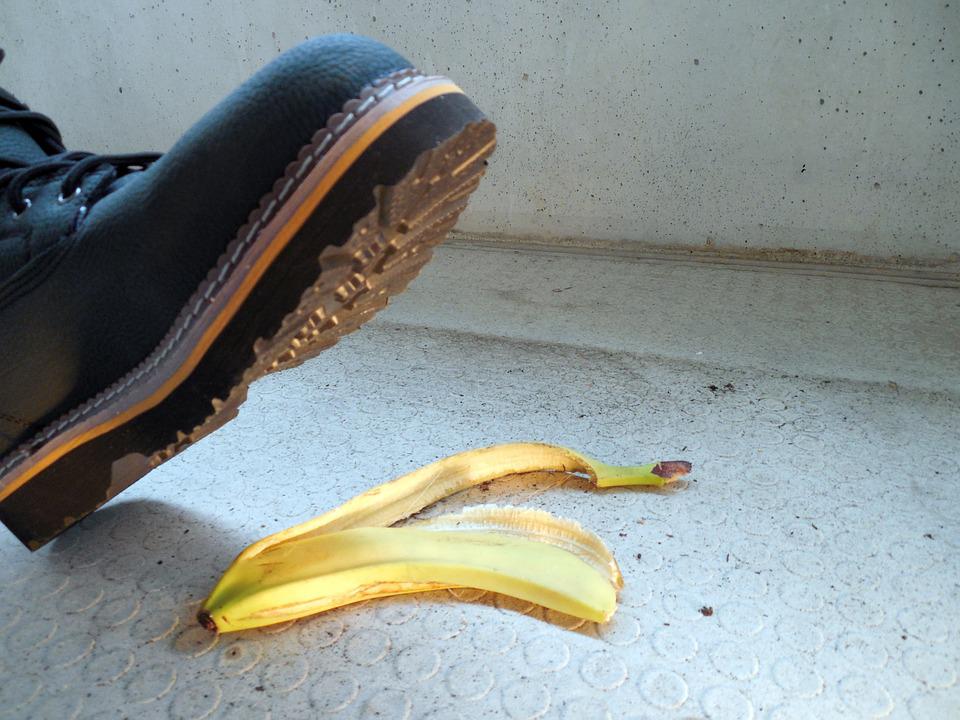 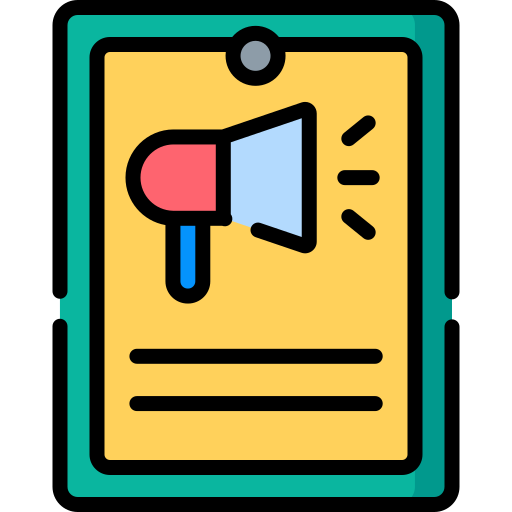 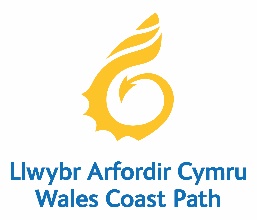 18
Camu ymlaen - Marchnata  Llwybr Arfordir Cymru: Dylunio poster hyrwyddo
Creu eich poster hyrwyddo Llwybr Arfordir Cymru
Posteri:
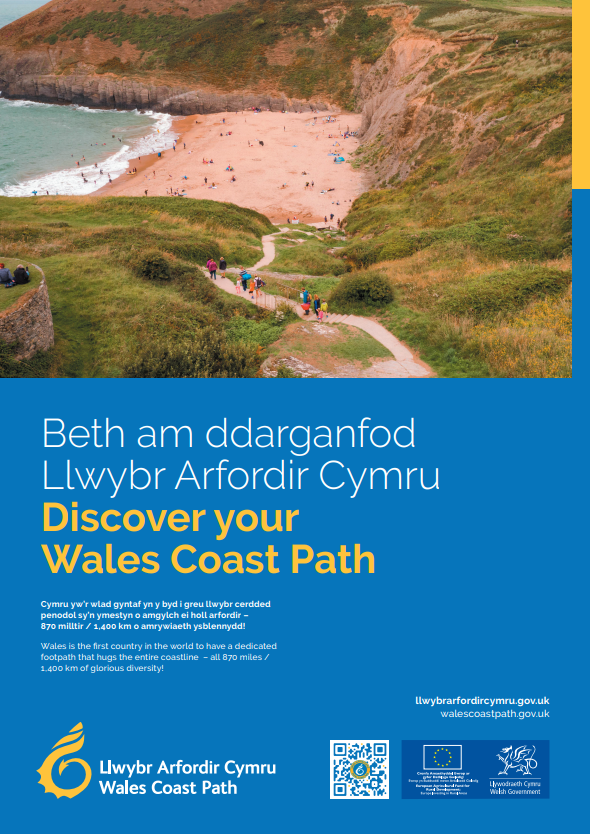 Mae posteri yn ffordd wych o hyrwyddo safle neu gynefin a gallwch rannu neges mewn ffordd greadigol a hwyliog. 
Gall posteri fod yn fanwl neu’n syml. 
Gyda dyluniad trawiadol, ffont ffynci neu ddelwedd gyffrous – mae posteri yn adnodd gwych i ddenu ac ymgysylltu â darpar ddefnyddwyr y Llwybr.
Gellir creu poster yn ddigidol neu â llaw.
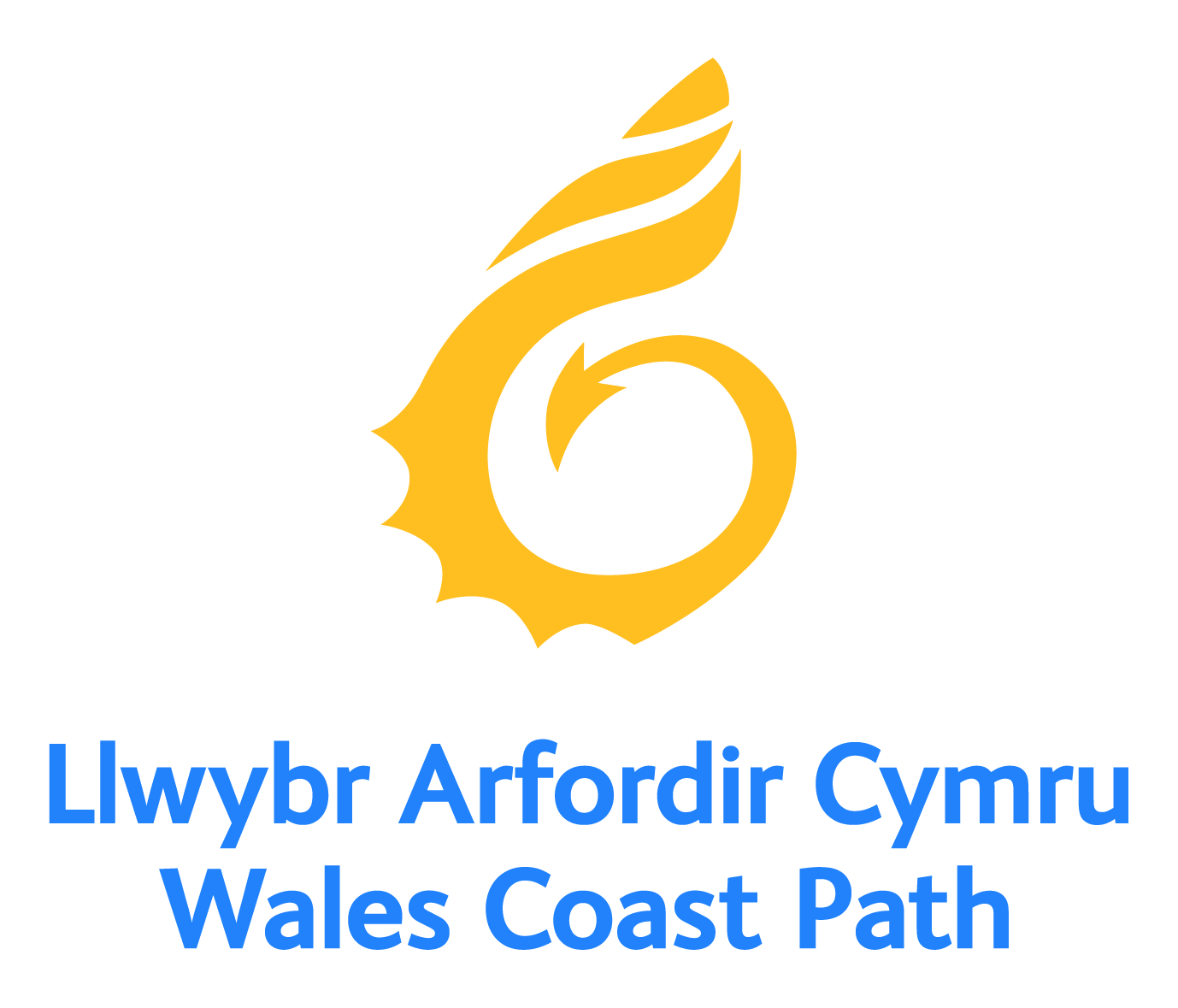 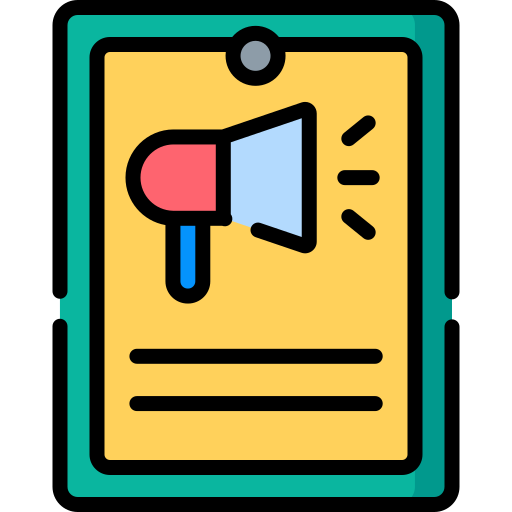 19
Camu ymlaen - Marchnata  Llwybr Arfordir Cymru: Dylunio poster hyrwyddo
Pa wersi allwch chi eu dysgu?
Fel grŵp, astudiwch amrywiaeth o bosteri hyrwyddo.

Trafodwch, beth yw manteision ac anfanteision pob poster?
 
Pa wersi a ddysgwyd y gellir eu trosglwyddo i’ch poster?
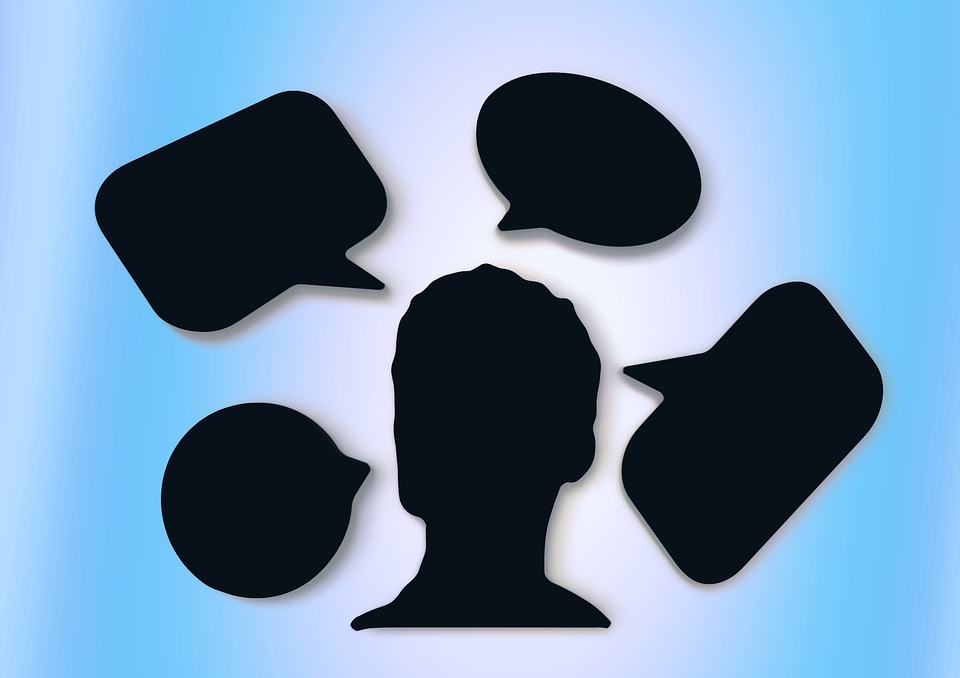 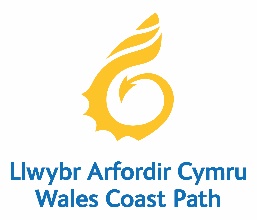 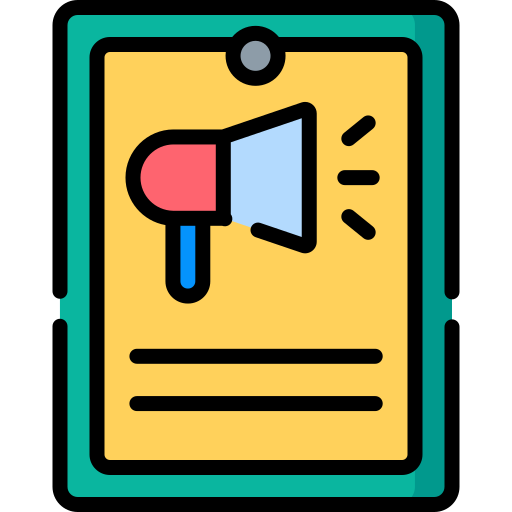 20
Camu ymlaen - Marchnata  Llwybr Arfordir Cymru: Dylunio poster hyrwyddo
Dylai poster:
Ddal sylw’r darllenydd. 
Bod yn ddeniadol yn weledol. 
Cynnig rhywbeth newydd neu ongl/syniad newydd ar y pwnc. 
Bod yn gyffrous neu’n ddoniol. 
Cyflawni’r amcanion a osodwyd ar y dechrau.
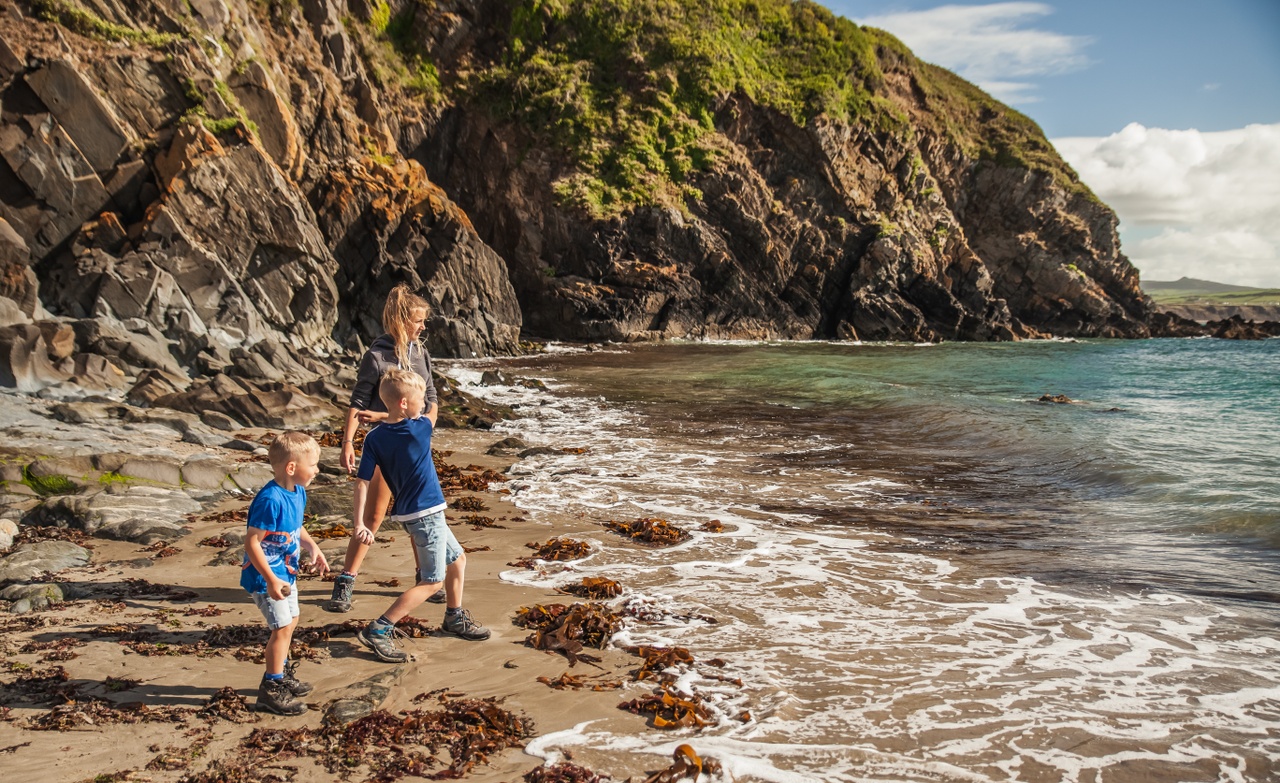 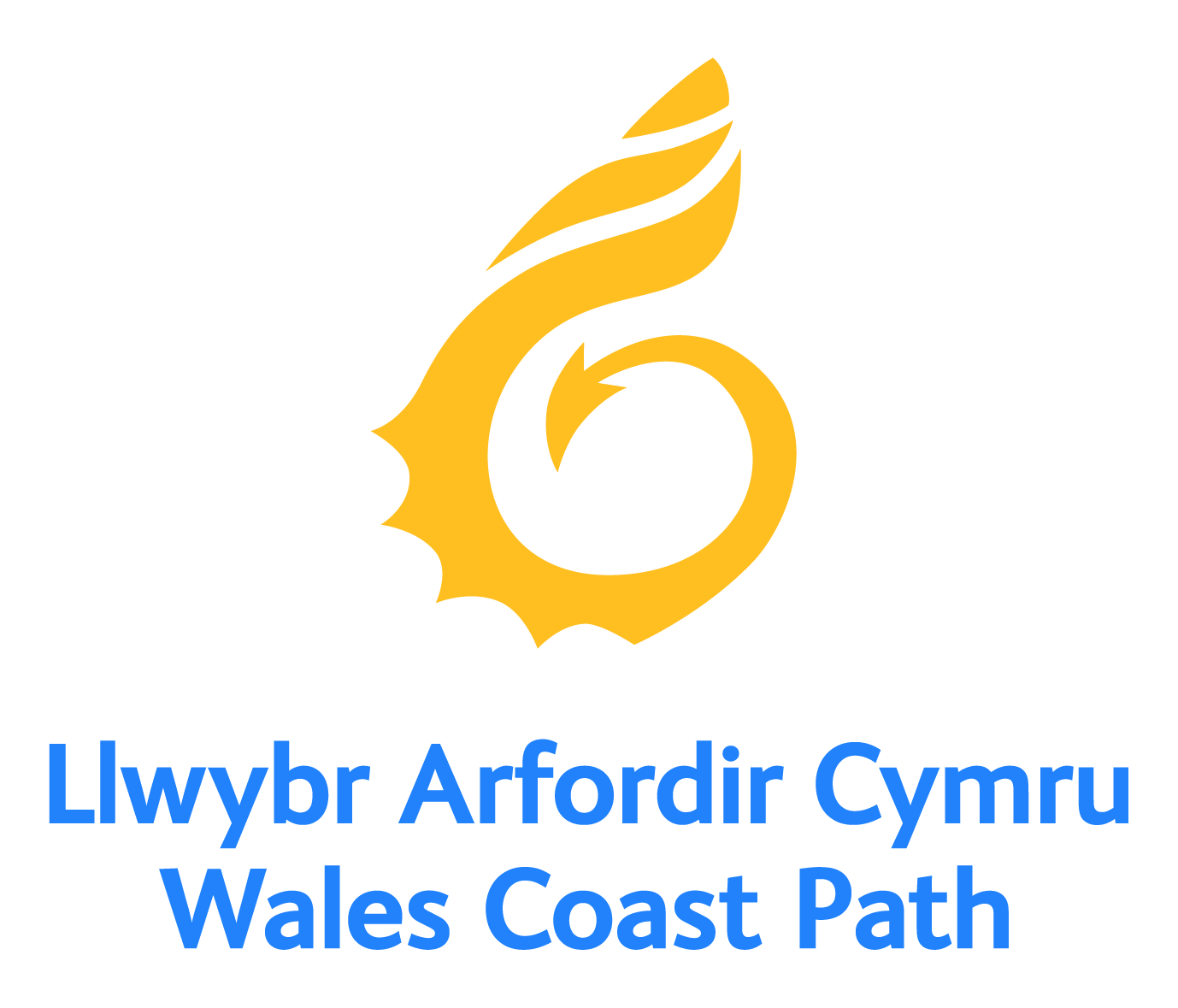 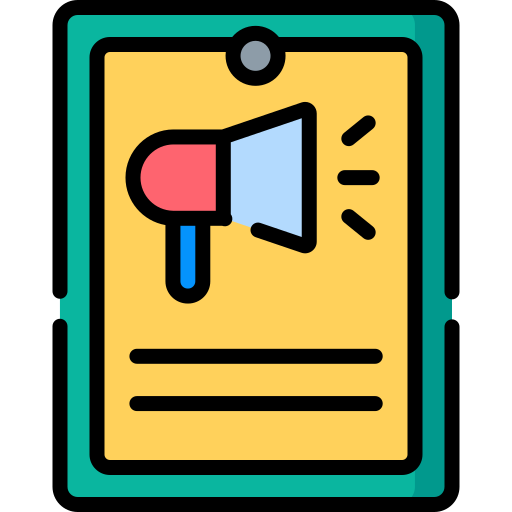 21
Camu ymlaen - Marchnata  Llwybr Arfordir Cymru: Dylunio poster hyrwyddo
Wrth greu eich poster, sicrhewch:
Eich bod chi’n meddwl am faint a lleoliad 
Ble bydd y poster yn cael ei arddangos? Faint o le sydd ar gael? A fydd eu poster yn un maint A3 neu A4?

Bod y poster yn dangos yr hyn sy’n cael ei hyrwyddo yn amlwg 
Ar amrantiad, ydy’r gynulleidfa’n gallu dehongli pwrpas y cynnwys? 

Bod y poster yn tynnu sylw 
Prif bwrpas poster yw ei fod yn denu’r llygaid. Dylai pobl allu ei weld o bell heb orfod craffu na gorfod sefyll hyd trwyn oddi wrtho.
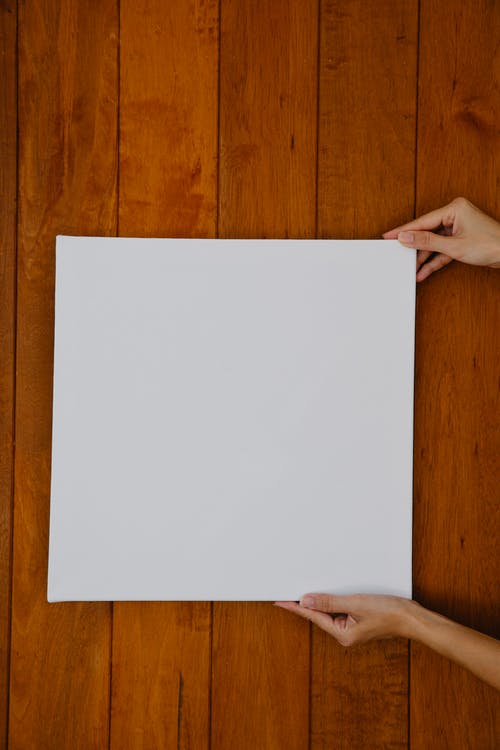 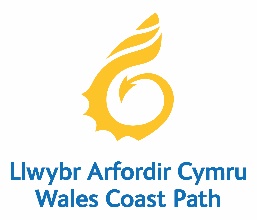 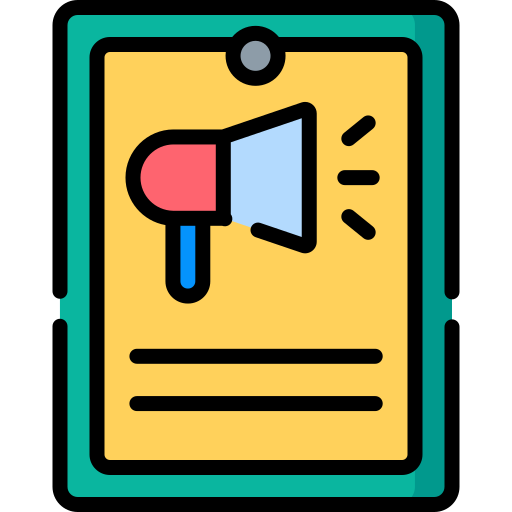 22
Camu ymlaen - Marchnata  Llwybr Arfordir Cymru: Dylunio poster hyrwyddo
Wrth greu eich poster, sicrhewch:
Nad yw’r poster yn mynd i roi cur pen i’r darllenydd
Mae angen i’r poster edrych yn broffesiynol ac ni ddylai fod yn fôr o liwiau. Awgrymir eich bod yn defnyddio 3 i 5 lliw yn eich palet. 

Eich bod yn defnyddio cyn lleied o eiriau â phosibl
Bydd bloc o destun yn peri i’r darllenydd golli diddordeb. Dylai’r poster gynnwys dim ond digon o wybodaeth i gyfleu eu prif neges. Os bydd rhywun eisiau gwybod mwy, gallan nhw gysylltu neu godi taflen.
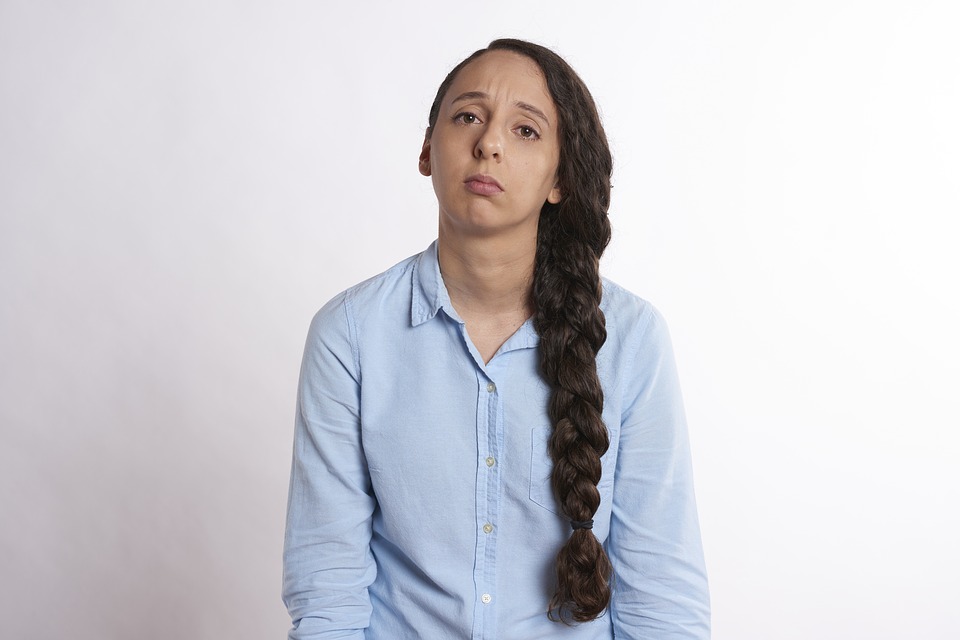 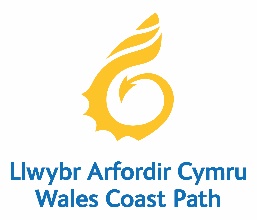 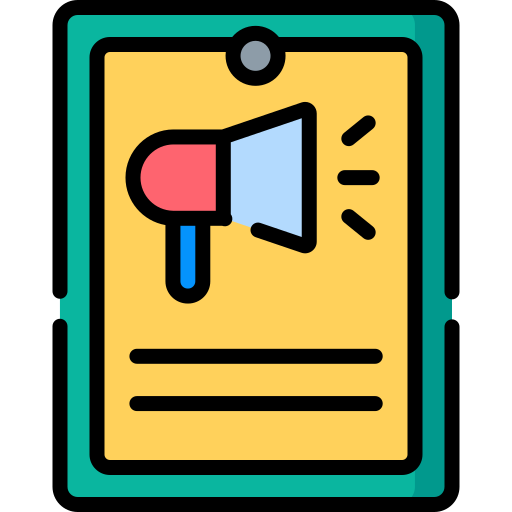 23
Camu ymlaen - Marchnata  Llwybr Arfordir Cymru: Dylunio poster hyrwyddo
Wrth greu eich poster, sicrhewch:
Ei fod yn lân ac yn syml
Does dim angen gormod. Mae'n iawn cael rhywfaint o le gwag.

Ei fod wedi’i frandio ac yn cynnwys logos perthnasol

Pwy sydd wedi cymryd rhan? Mae’n bwysig sicrhau bod y poster yn dilyn canllawiau’r brand ac yn cydnabod partneriaid. A oes angen cynnwys logos penodol?
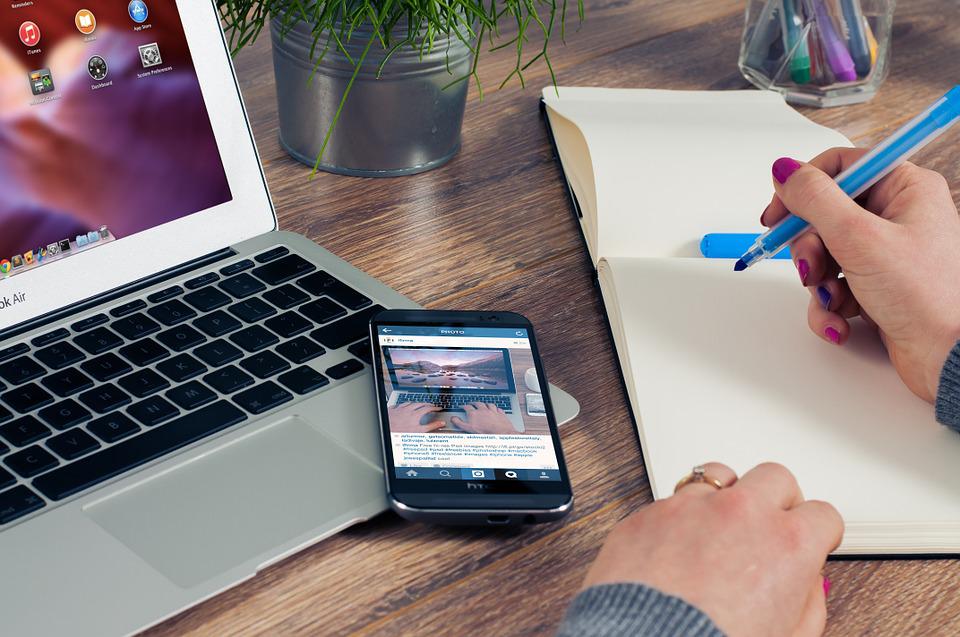 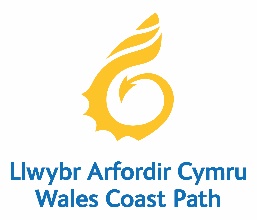 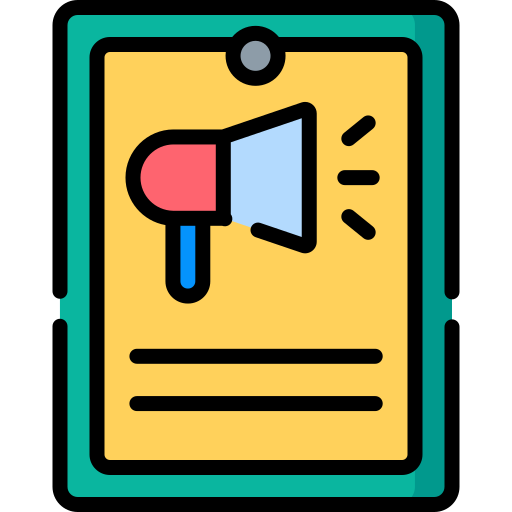 24
Camu ymlaen - Marchnata  Llwybr Arfordir Cymru: Dylunio poster hyrwyddo
Wrth greu eich poster:
Gwnewch hi’n hawdd i ddefnyddwyr gysylltu
Sut mae defnyddwyr yn cysylltu os ydyn nhw eisiau gwybod mwy? Dylech sicrhau bod manylion cyswllt mewn man amlwg.
Cofiwch gynnwys galwad i weithredu
Ar ôl darllen cynnwys eich poster, beth ydych eisiau i’r darllenydd ei wneud? ‘Archebwch heddiw!’, ‘Ail-lenwi yma’ neu ‘Ymwelwch yn fuan!’?
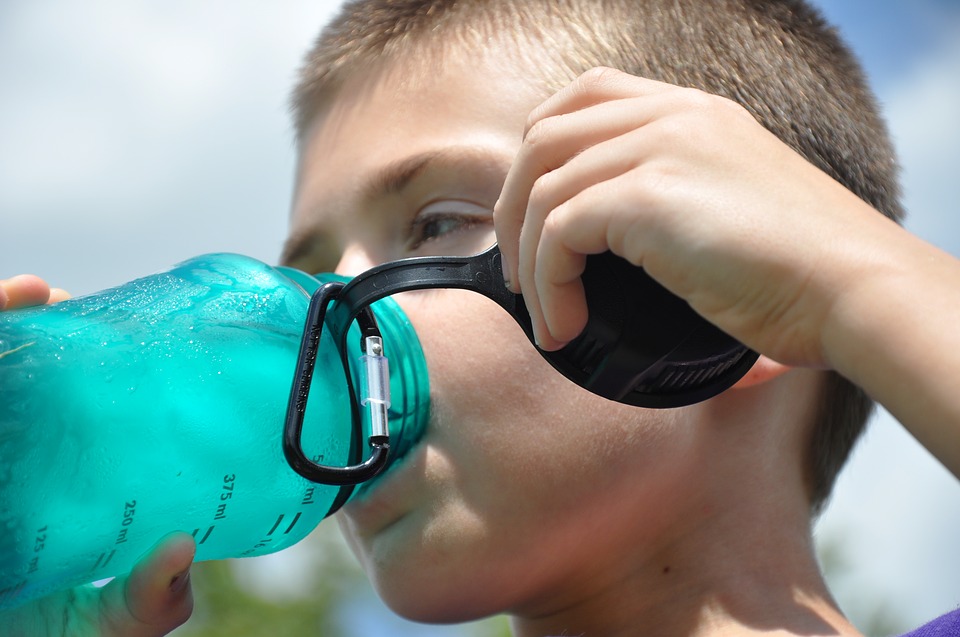 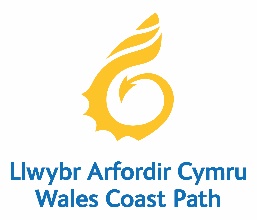 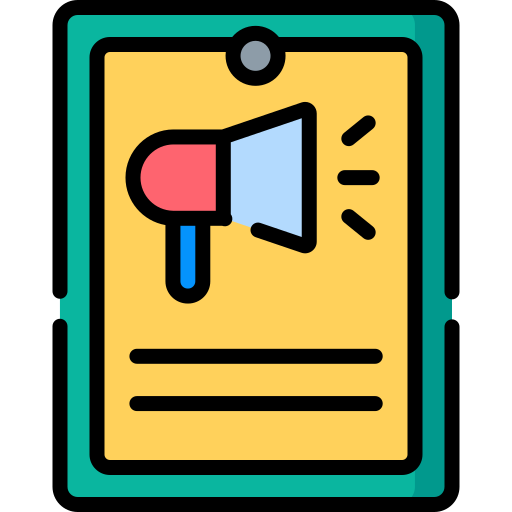 25
Camu ymlaen - Marchnata  Llwybr Arfordir Cymru: Dylunio poster hyrwyddo
Dewis y lluniau cywir
Wrth ddewis delweddau ar gyfer eich poster ystyriwch:

A yw’r lluniau’n helpu’r defnyddiwr i ddeall y pwynt yr ydych yn ceisio’i gyfleu? 
A yw’r llun yn siarad â’r gynulleidfa darged? Er enghraifft, os ydych am  apelio at deuluoedd, llun o deulu allan yn cerdded fyddai orau.
A yw’r llun hwn yn creu apêl emosiynol? Er enghraifft, a yw’n annog y cwsmer i ymweld â’r safle a cherdded ar hyd y traeth drosto’i hun?
Mae lluniau o ansawdd uchel yn hanfodol!
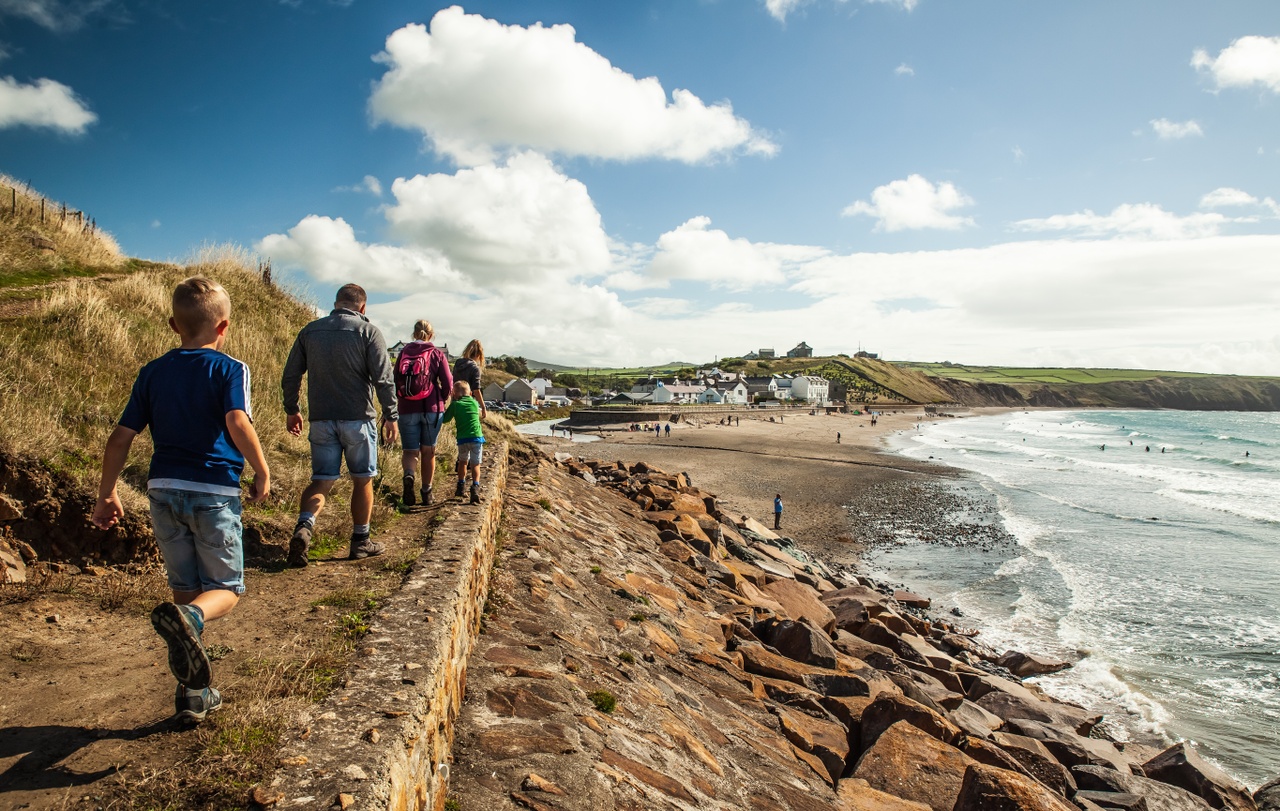 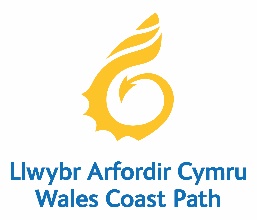 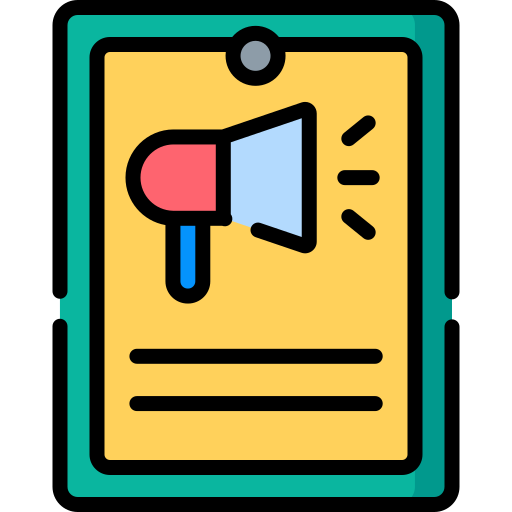 26
Camu ymlaen - Marchnata  Llwybr Arfordir Cymru: Dylunio poster hyrwyddo
Adnabod llwyddiant
Sut fyddwch chi’n gwybod a yw eich poster hyrwyddo wedi cael effaith ac a ydych wedi bodloni briff y ‘cleient’?
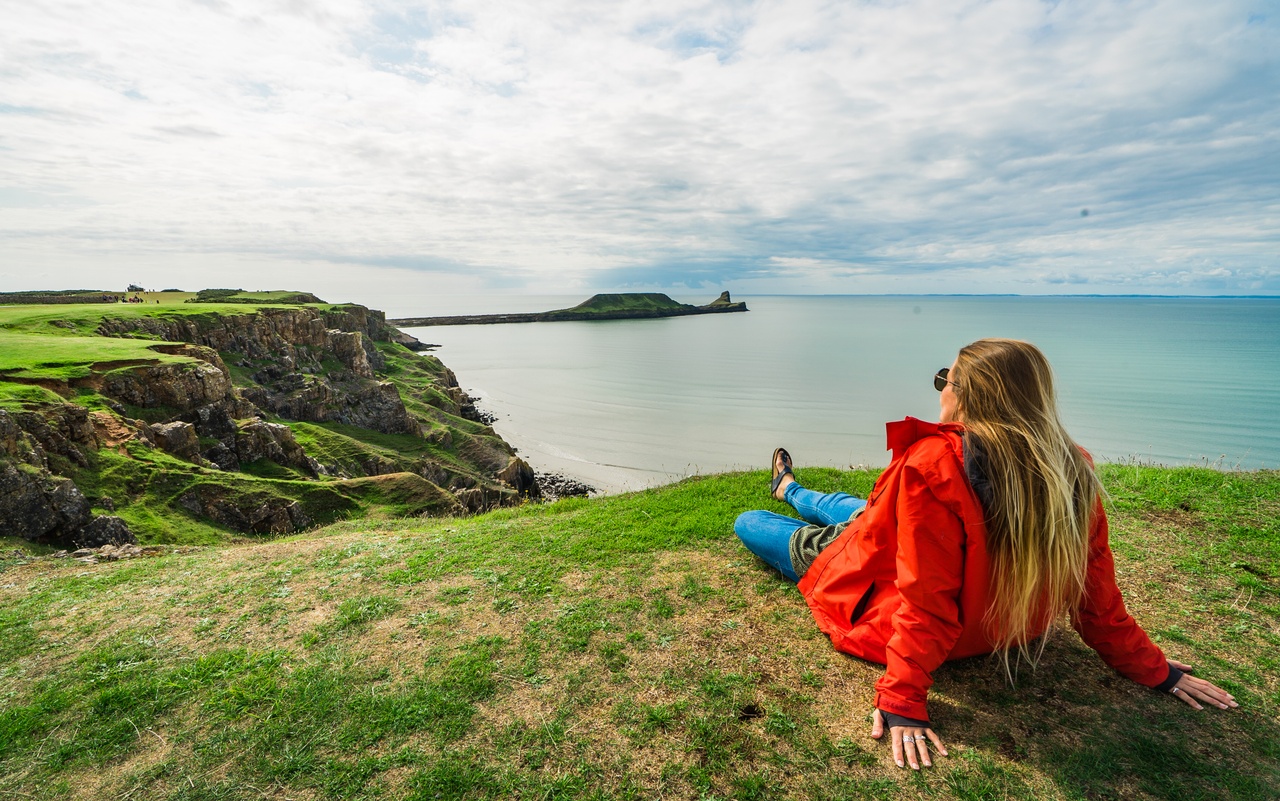 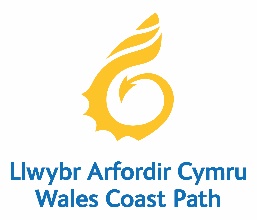 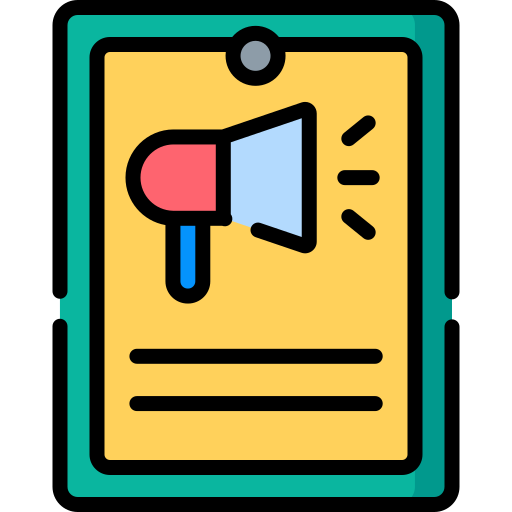 27
Camu ymlaen - Marchnata  Llwybr Arfordir Cymru: Dylunio poster hyrwyddo
Gwersi a ddysgwyd
Beth oedd llwyddiannau a gwendidau'r prosiect?

Beth sydd angen ei wneud i sicrhau y bydd pethau’n mynd yn fwy llyfn y tro nesaf?
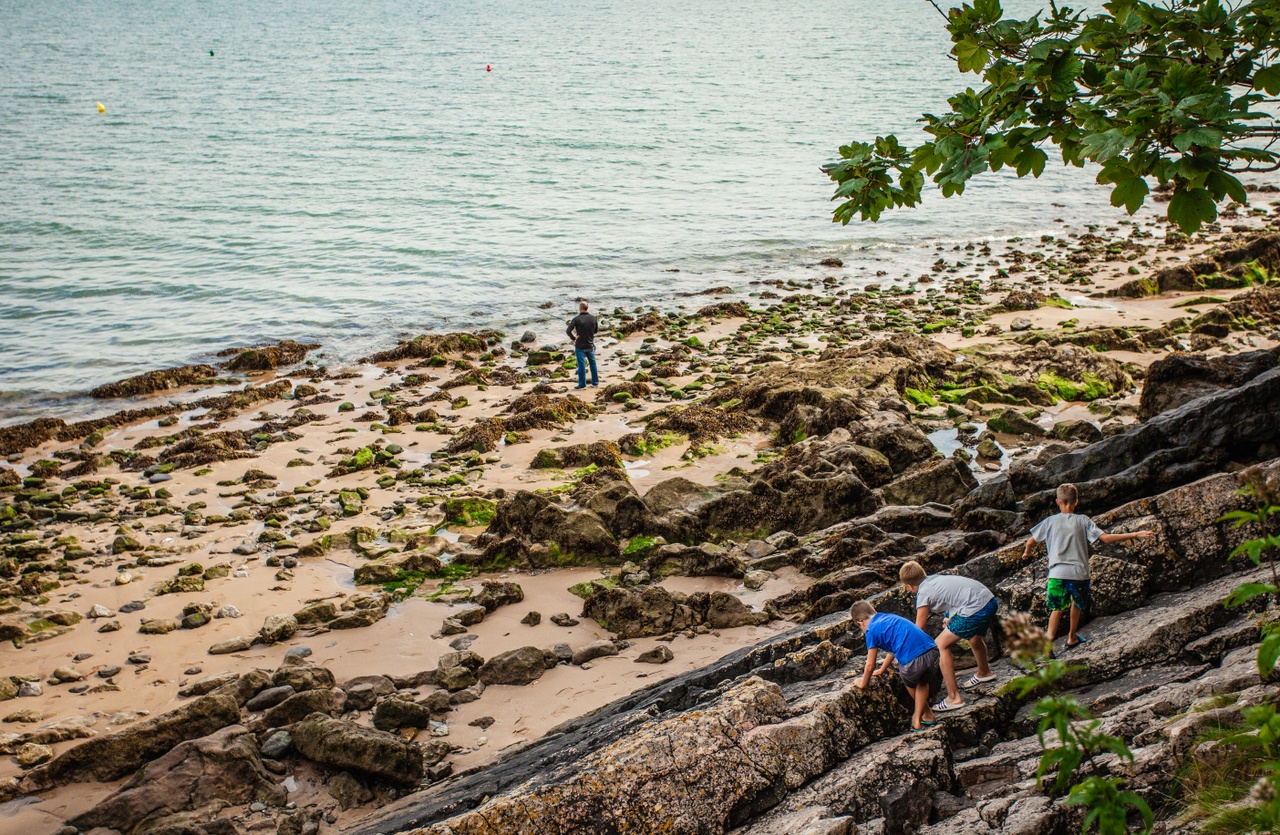 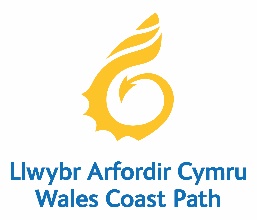 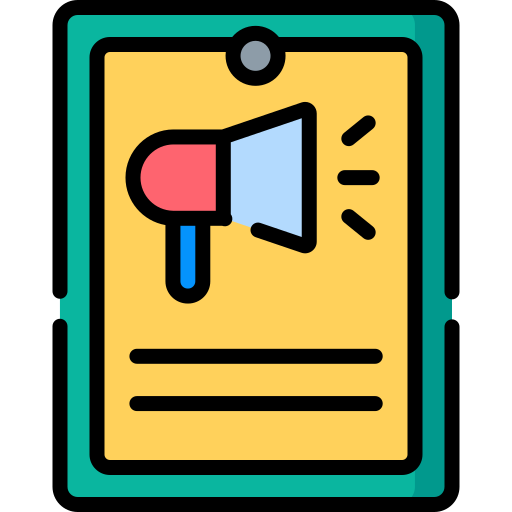 28